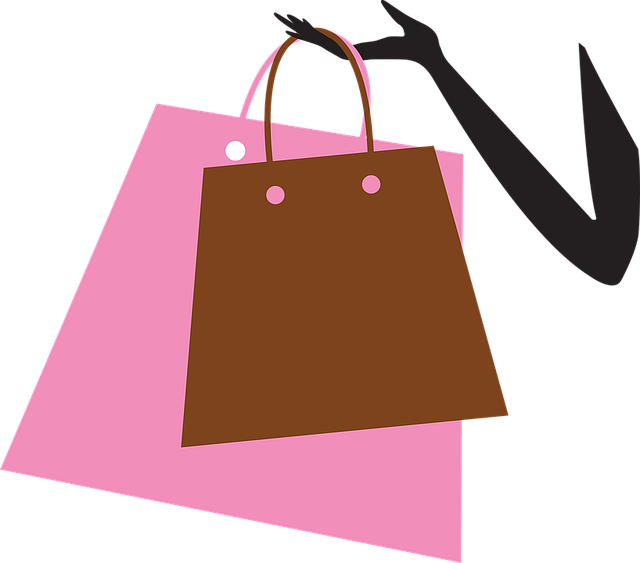 U 2 
It’s a Bargain!
Know some vocabularies about shopping, clothes, jewelry, accessories, materials
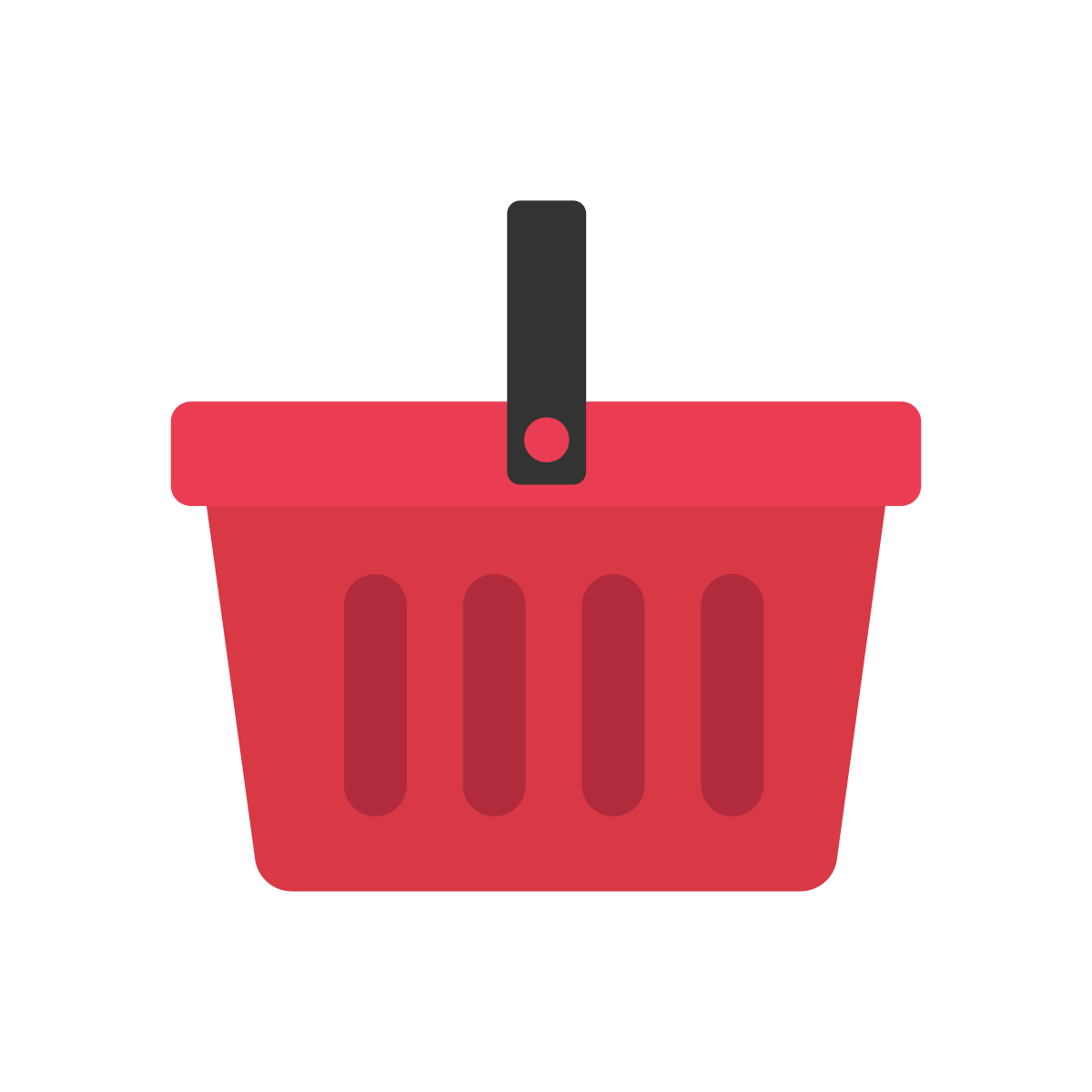 Differentiate between for sale and on sale
Answer some questions about the topic of the conversation
Objectives
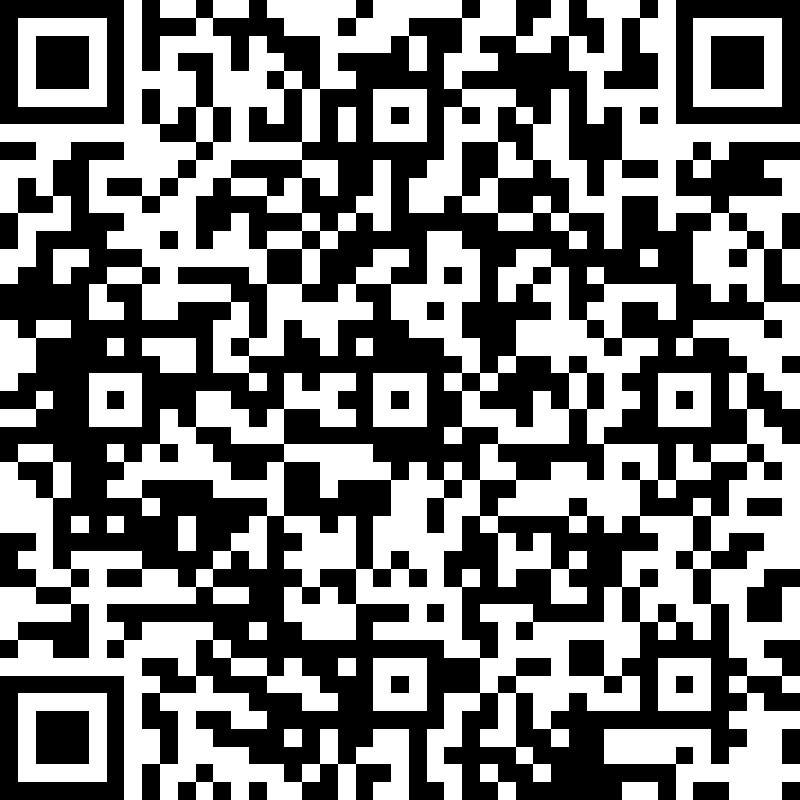 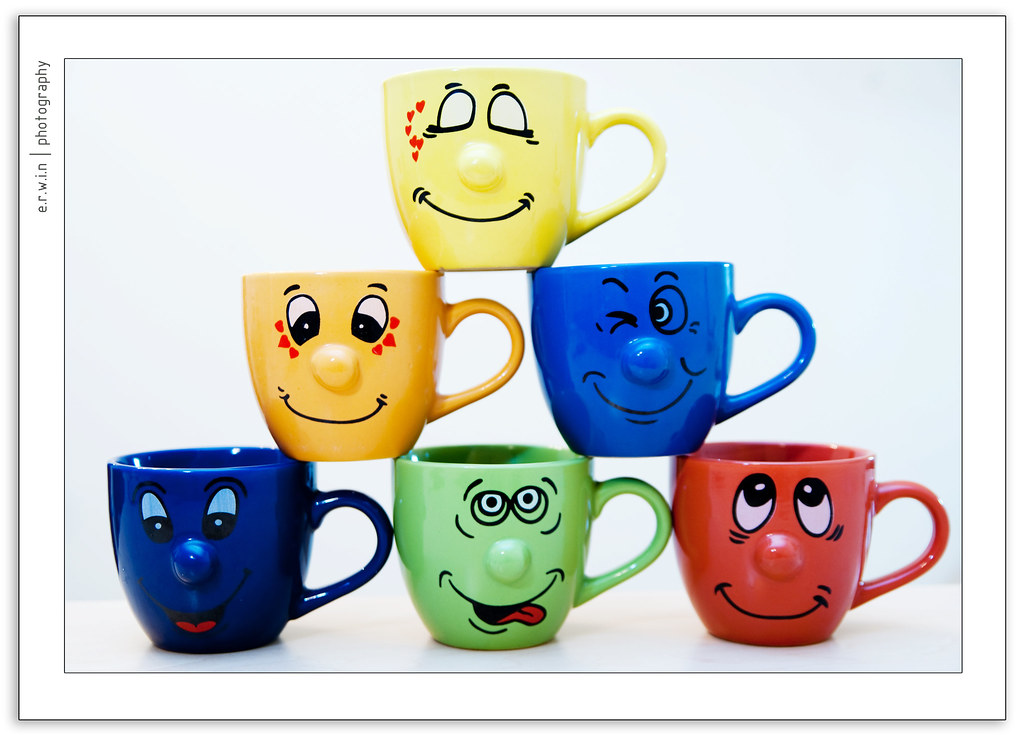 What are you wearing now? 

I’m wearing a white shirt and a beige skirt. I’m also wearing a ring.
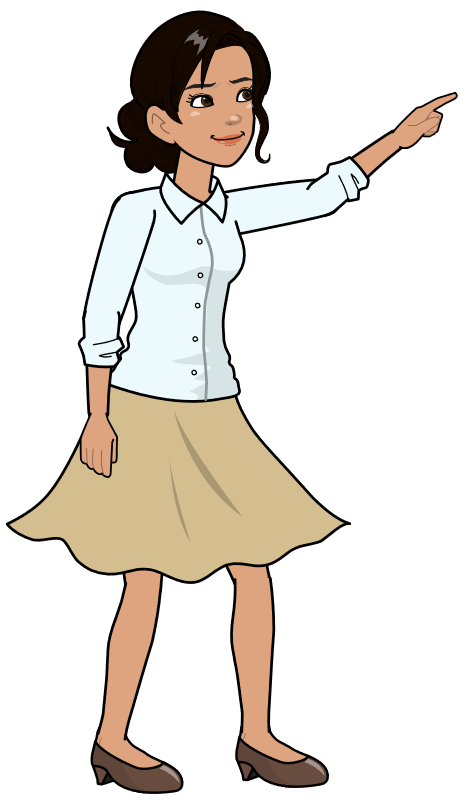 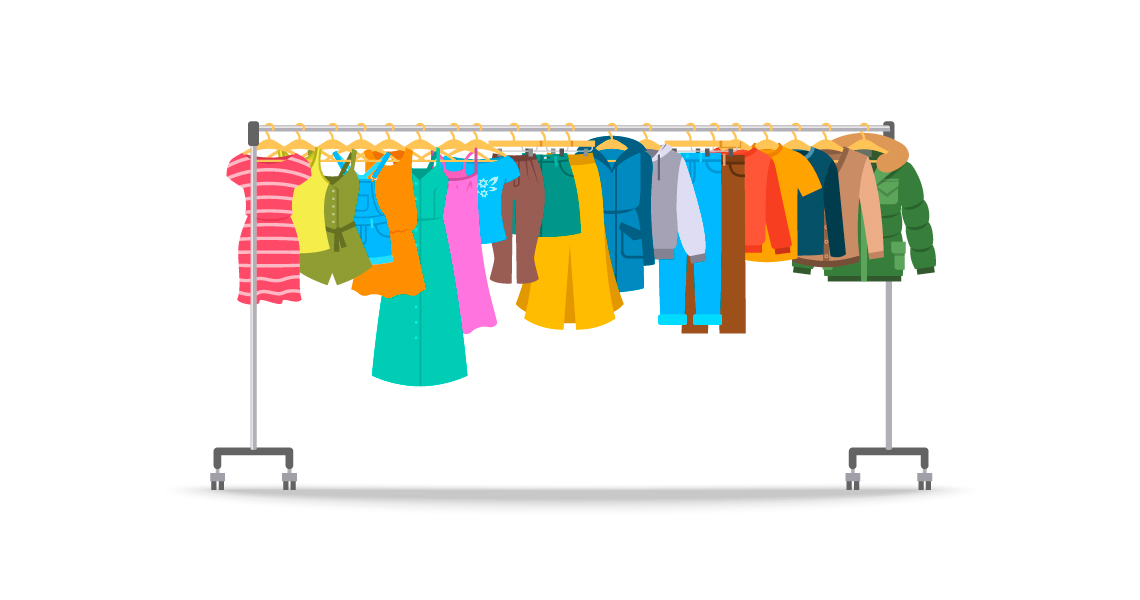 What is your favorite shopping store?
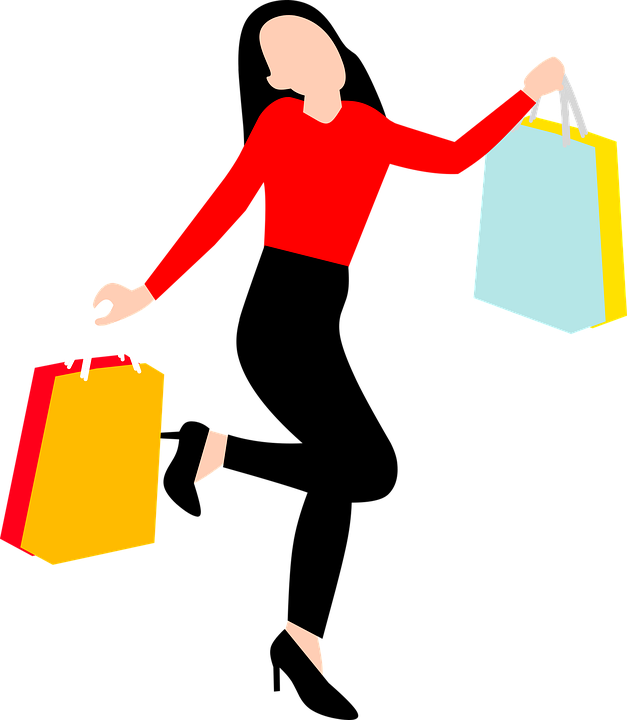 What do you look for when you shop?
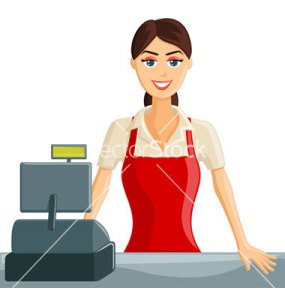 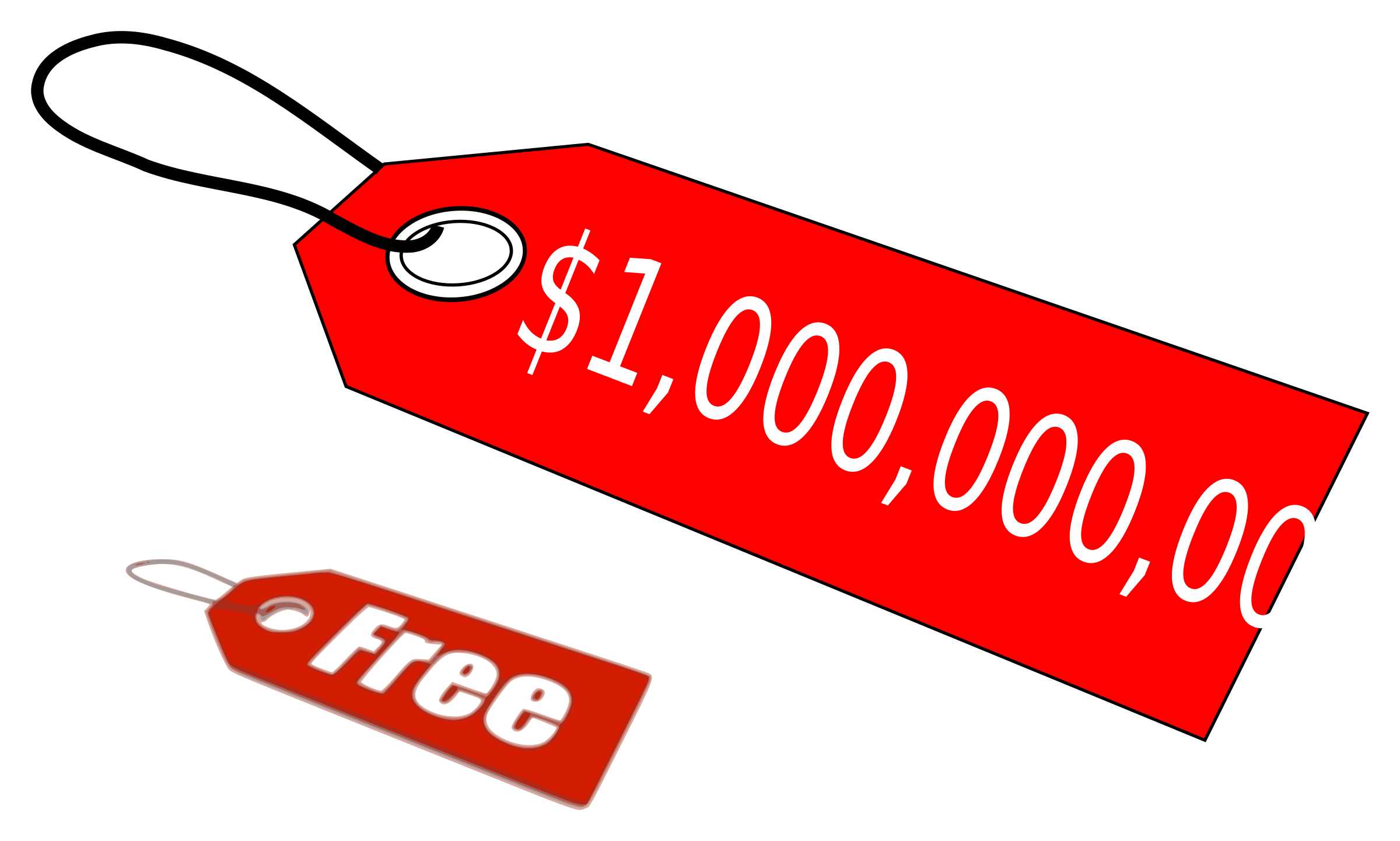 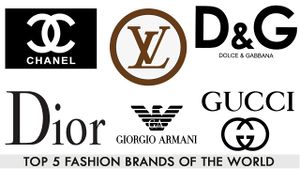 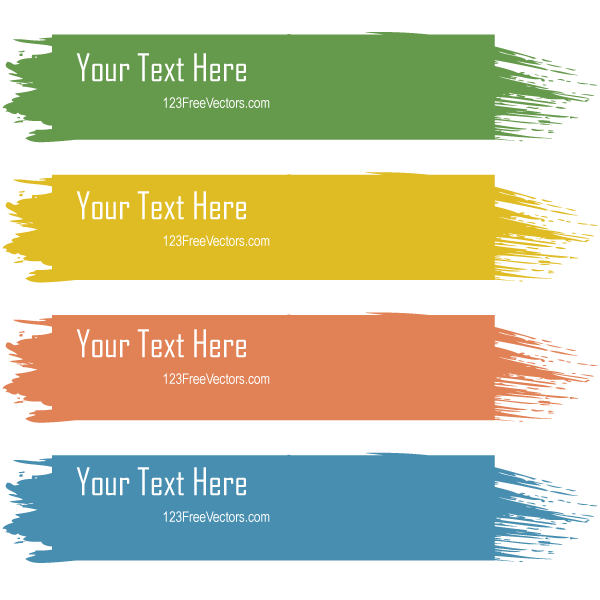 Open your book at page 10
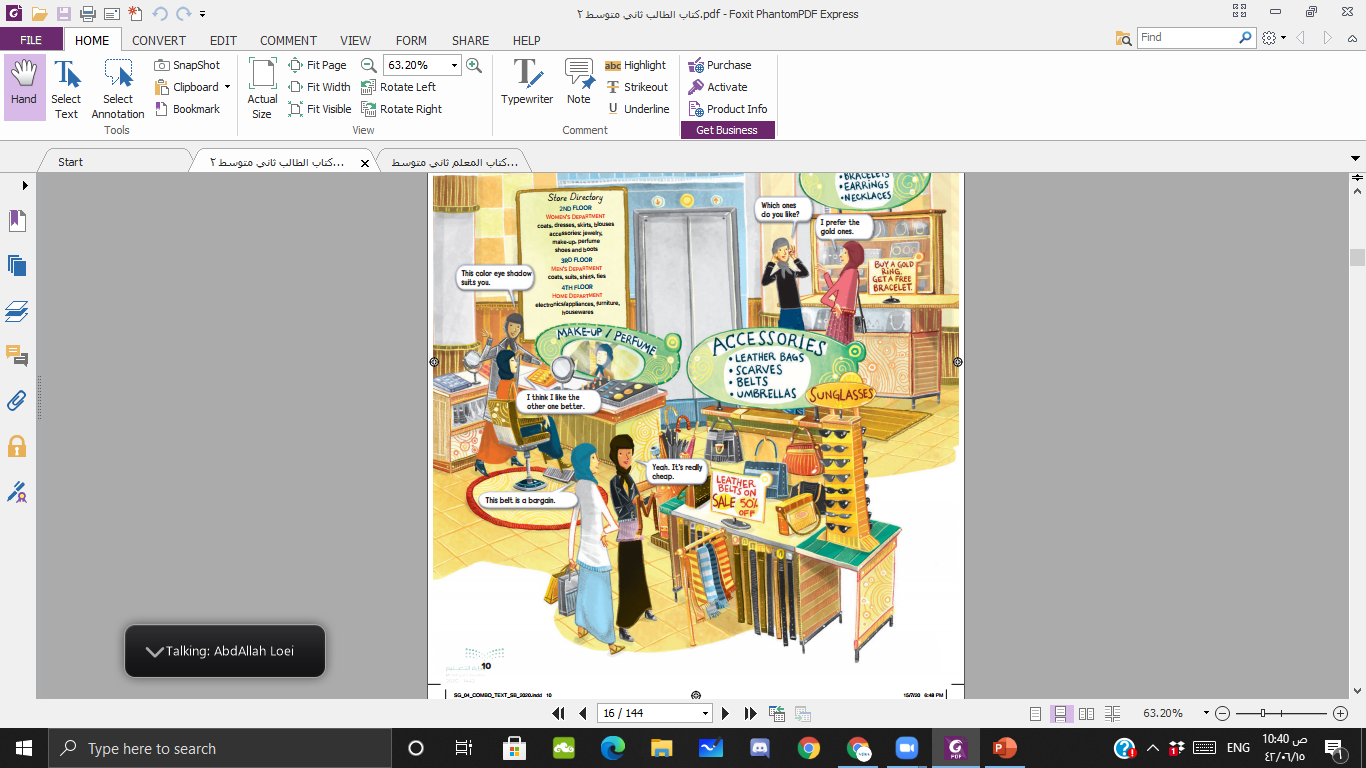 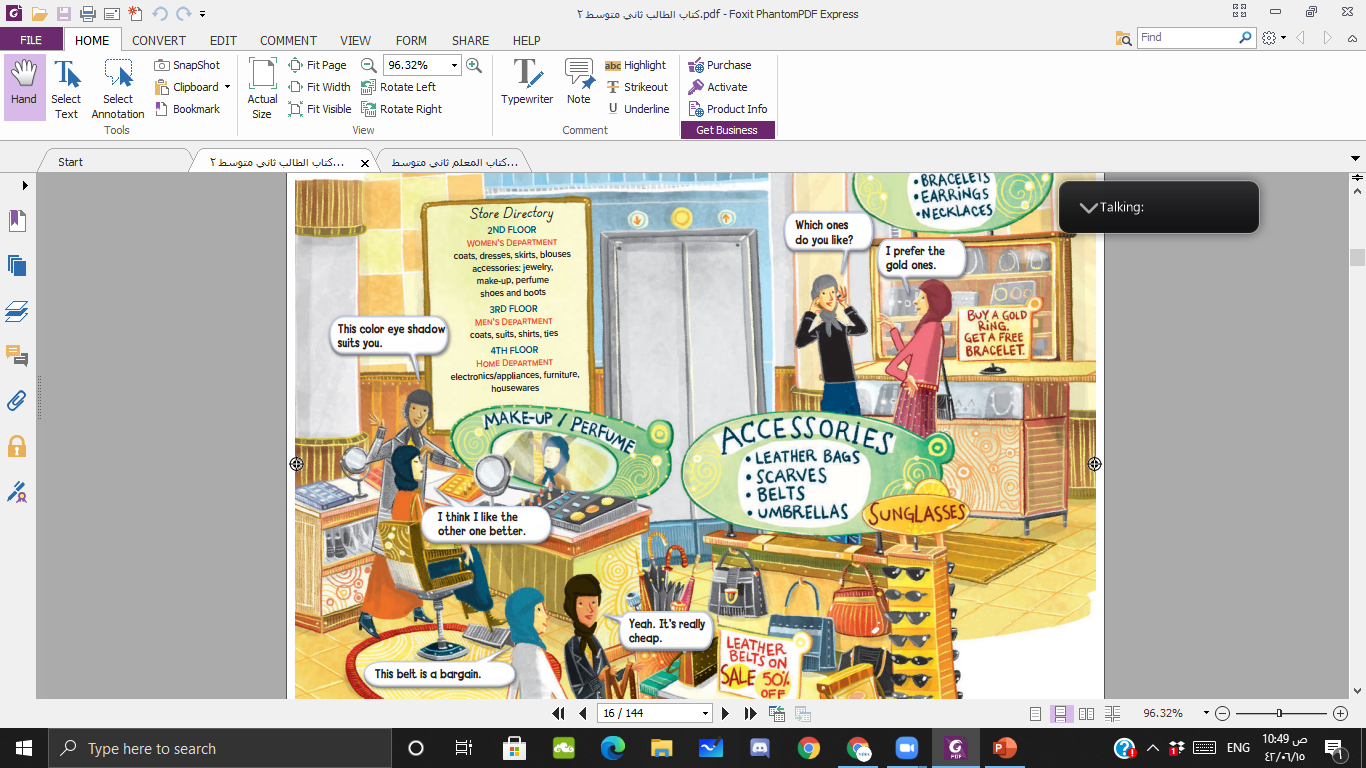 Where are men’s coats?
Where are women’s shoes?
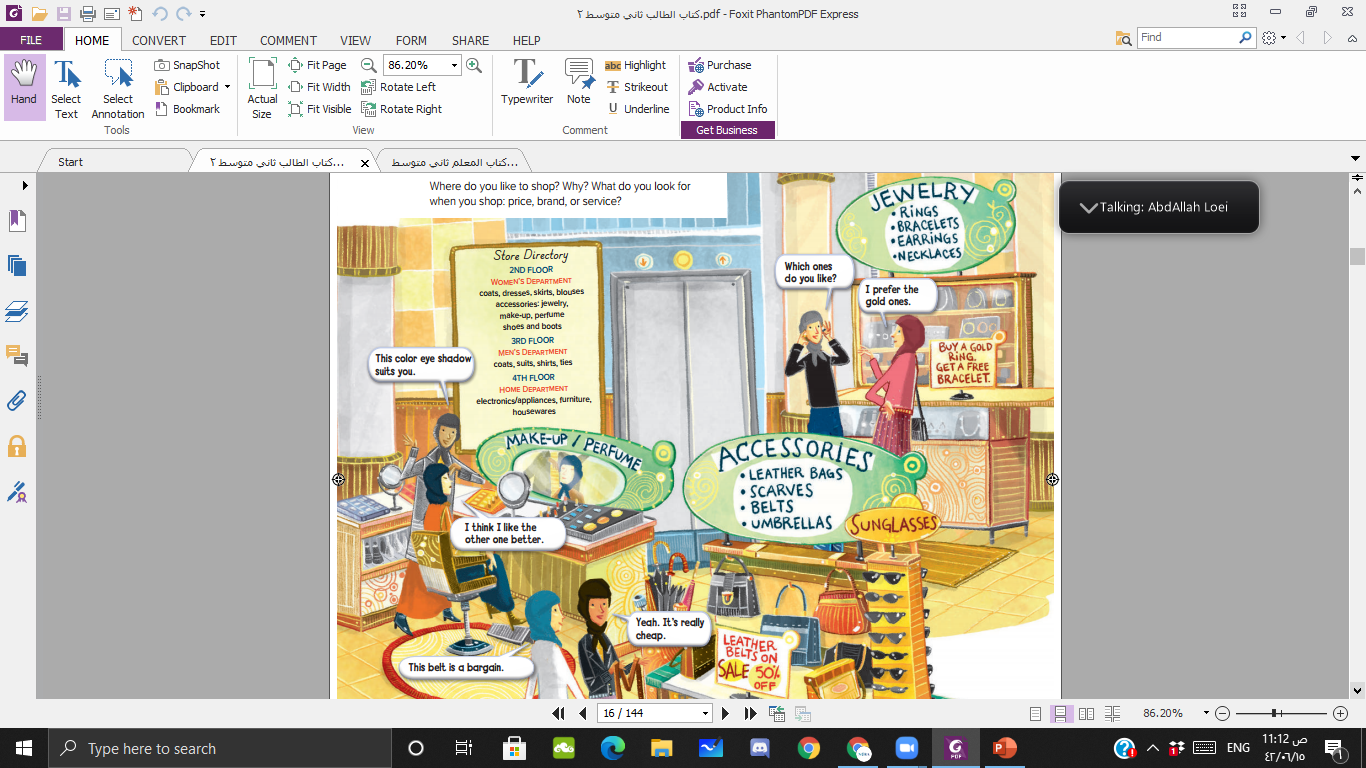 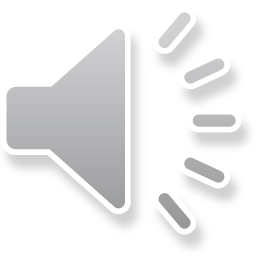 2
1
3
4
Belt
Ring
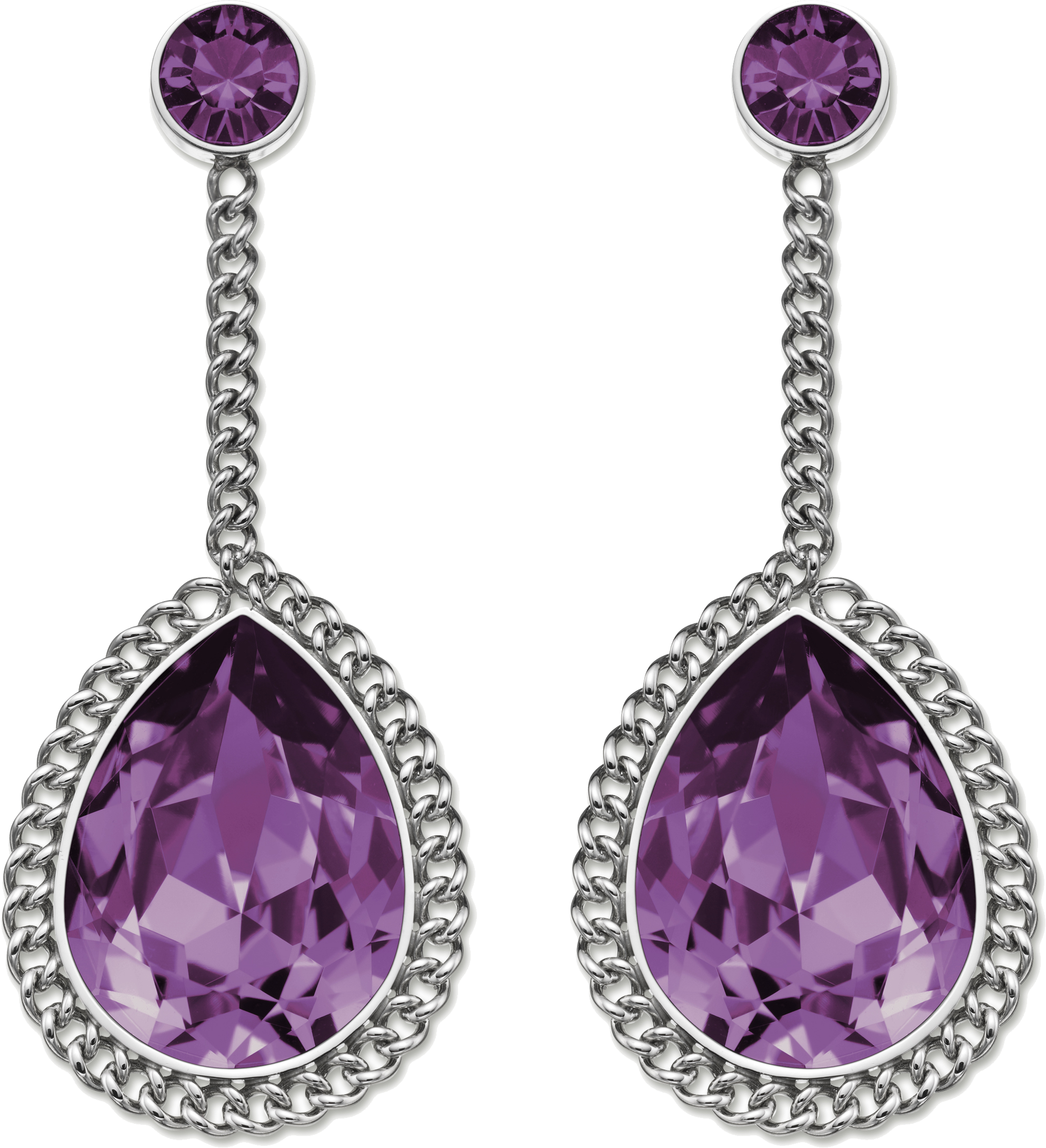 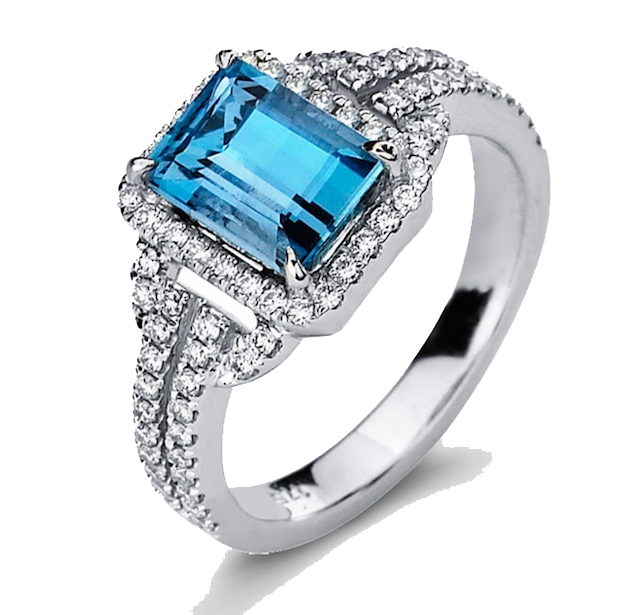 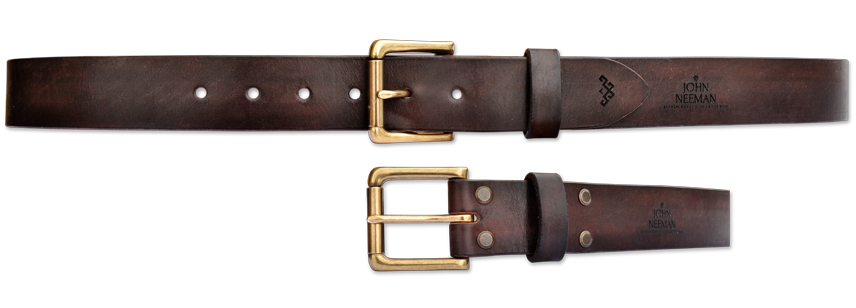 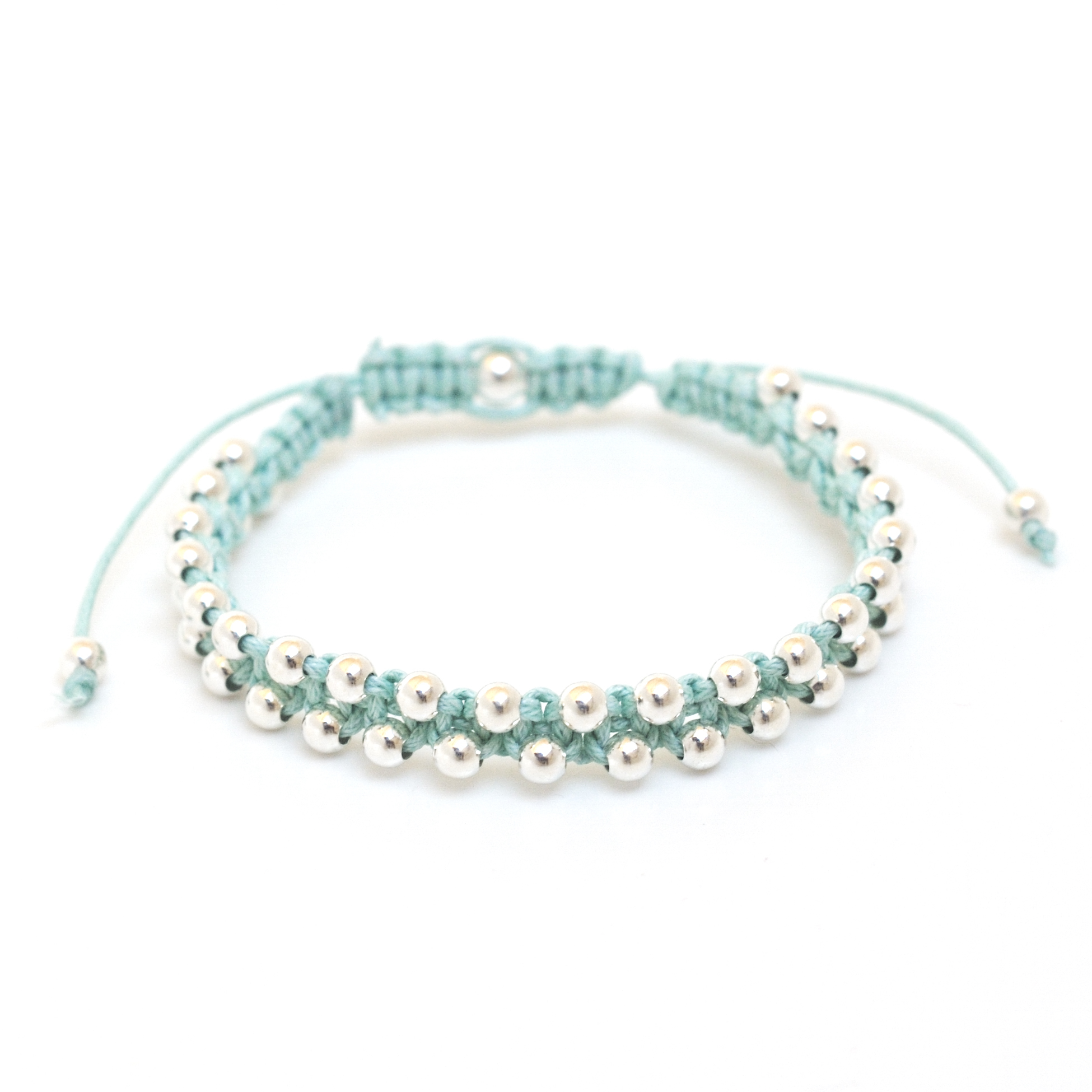 Bracelet
Earrings
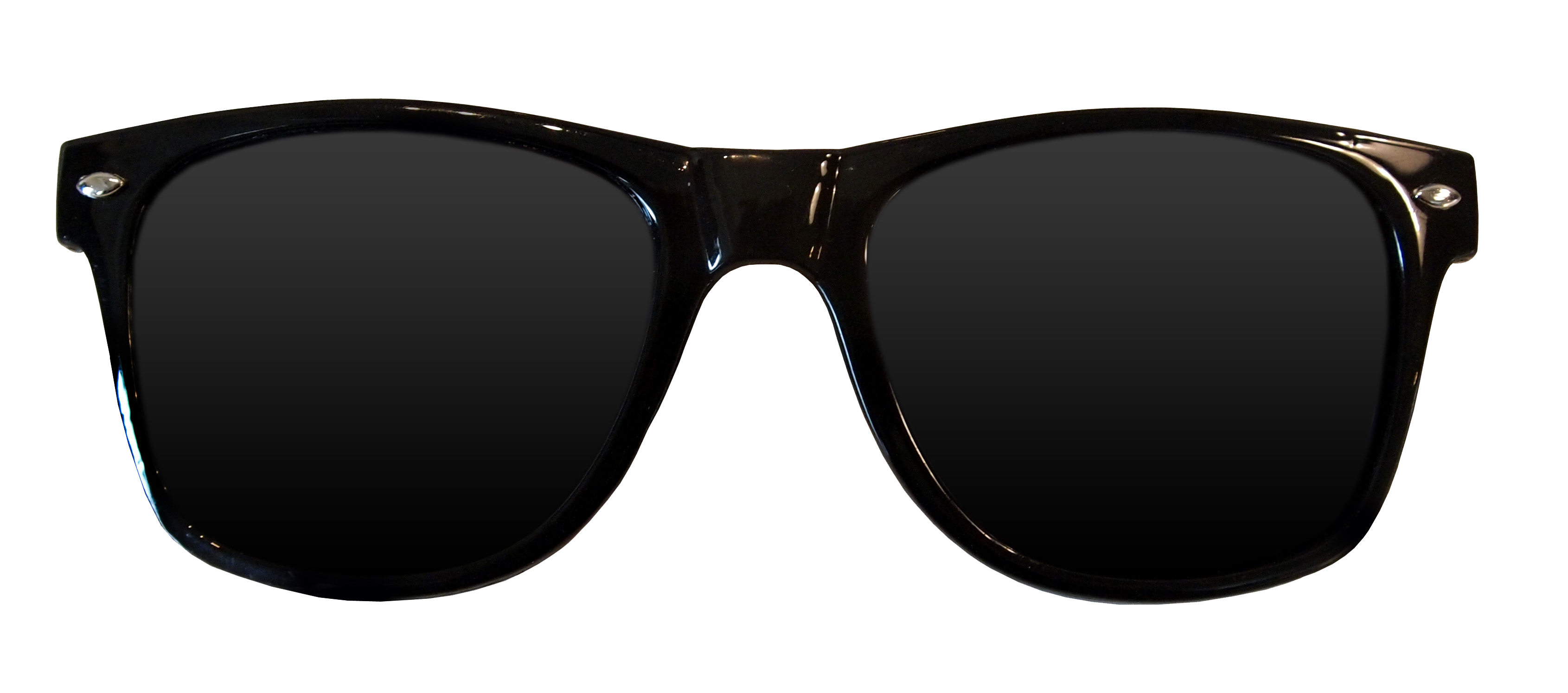 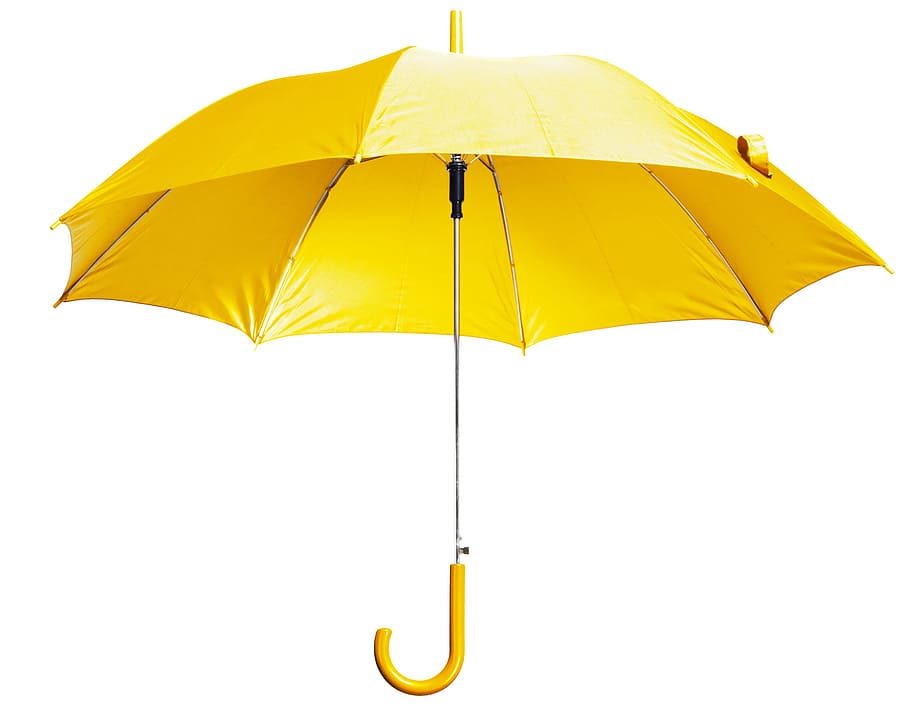 Sunglasses
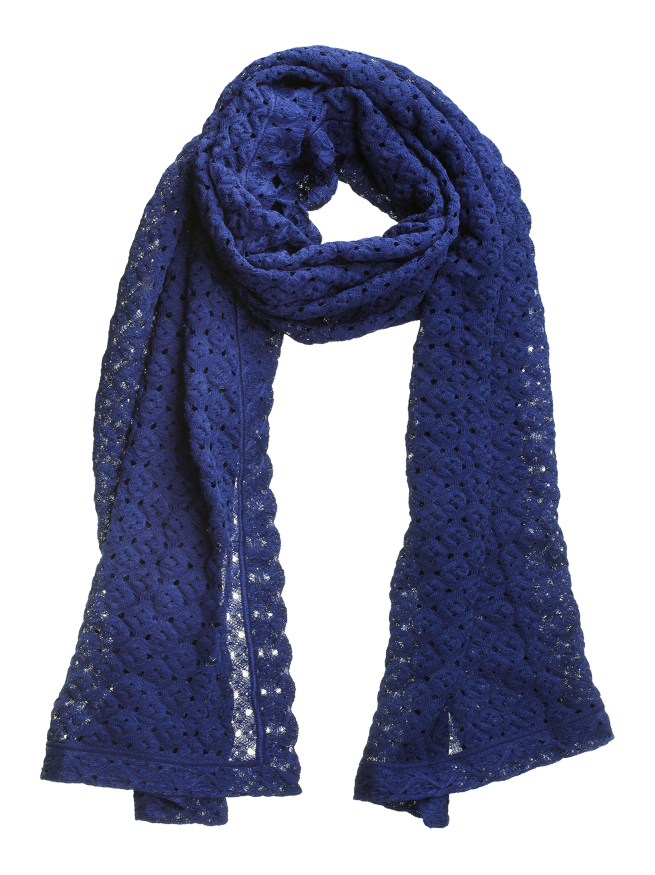 Necklace
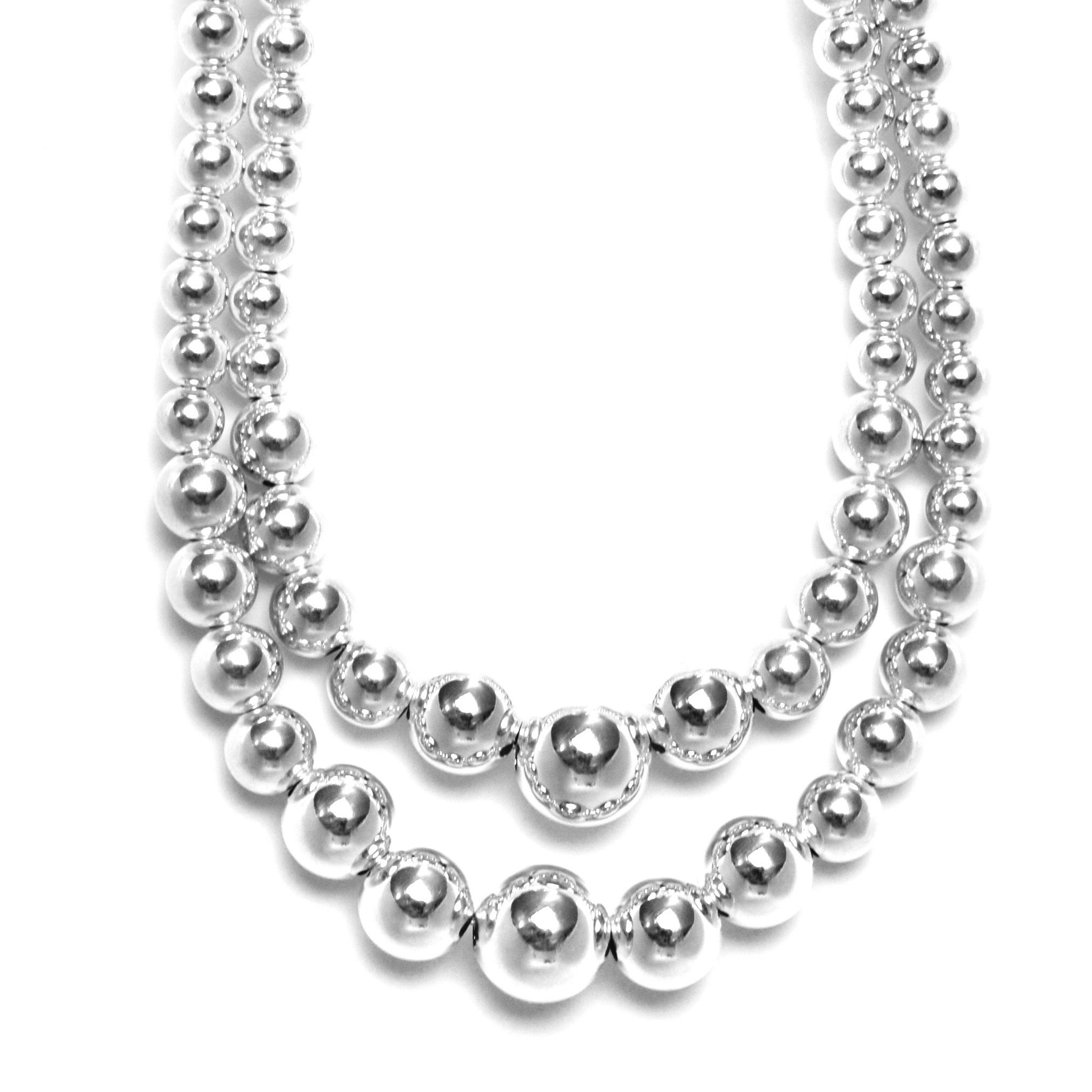 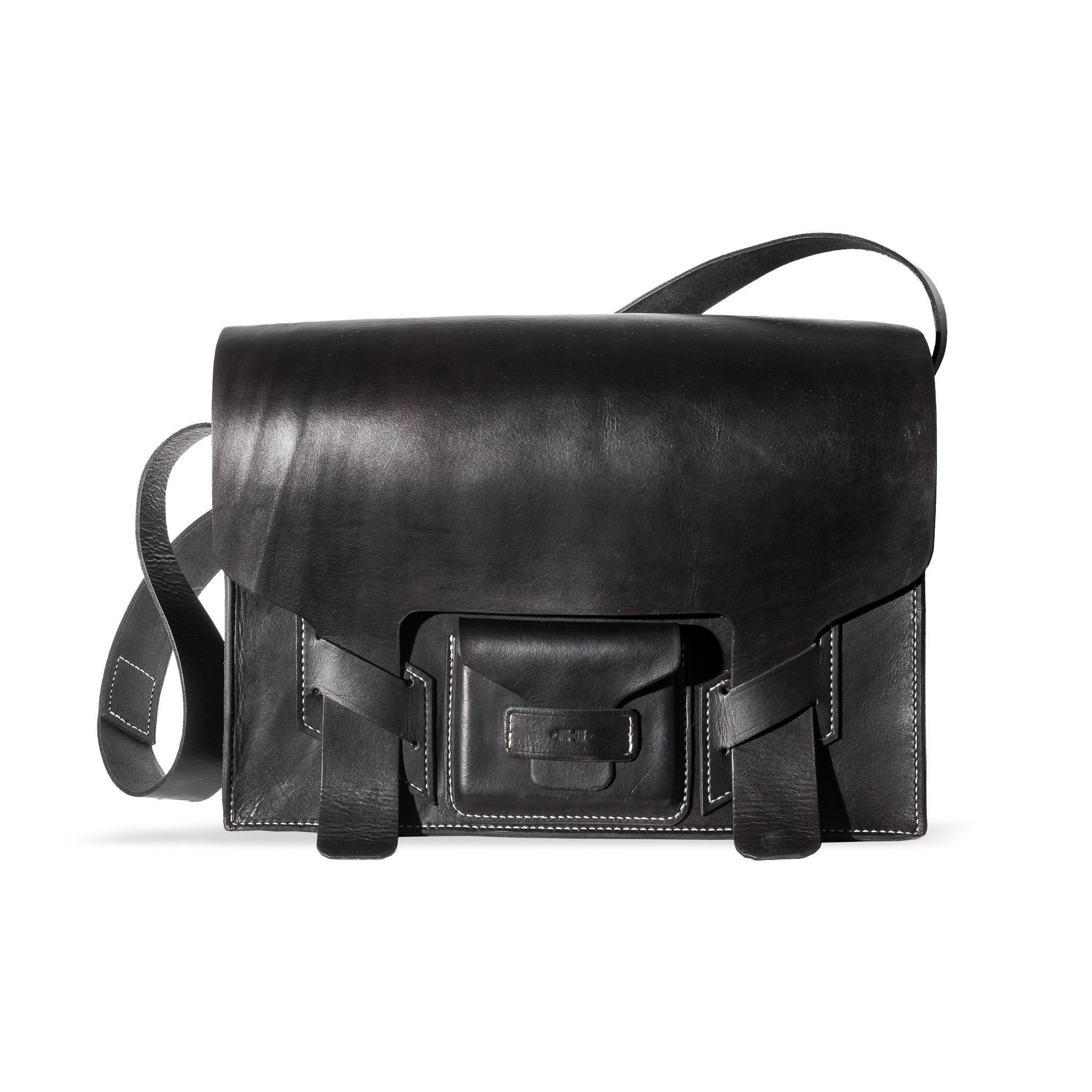 Umbrella
Scarf
Leather bag
What kinds of things can you buy in Accessories?
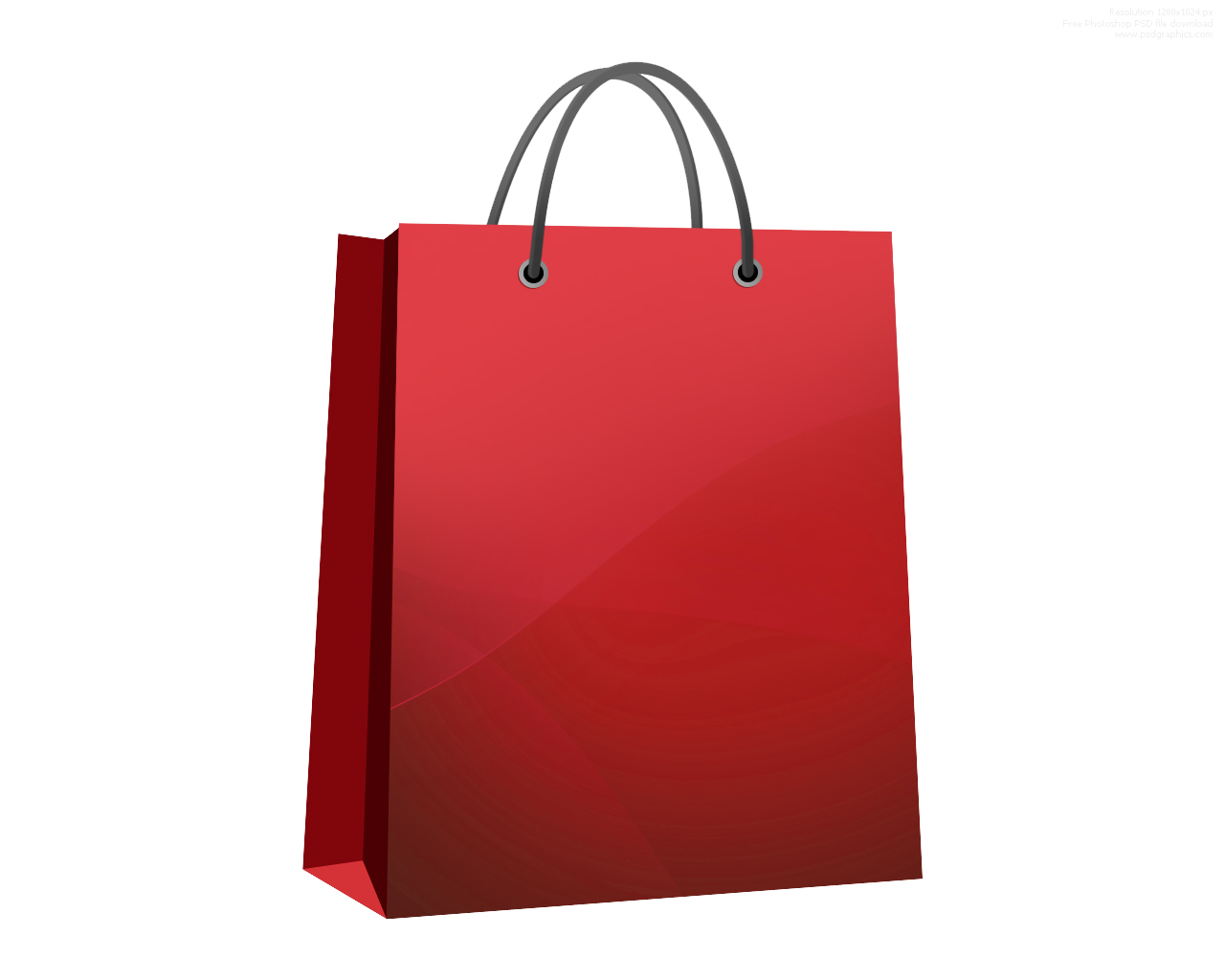 Accessories
What kinds of jewelry can you buy in the jewelry department?
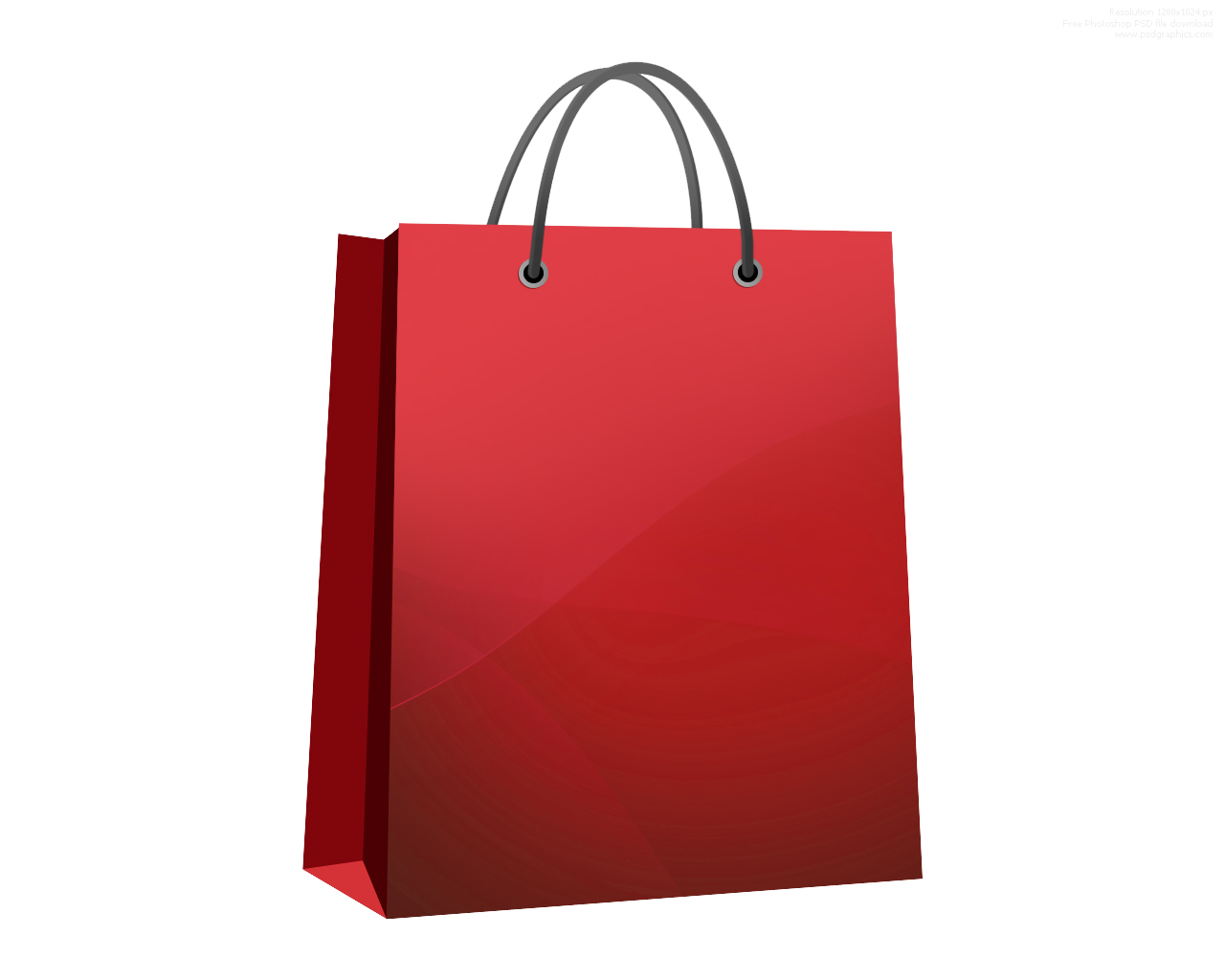 Jewelry
What kinds of things can you buy in Outerwear?
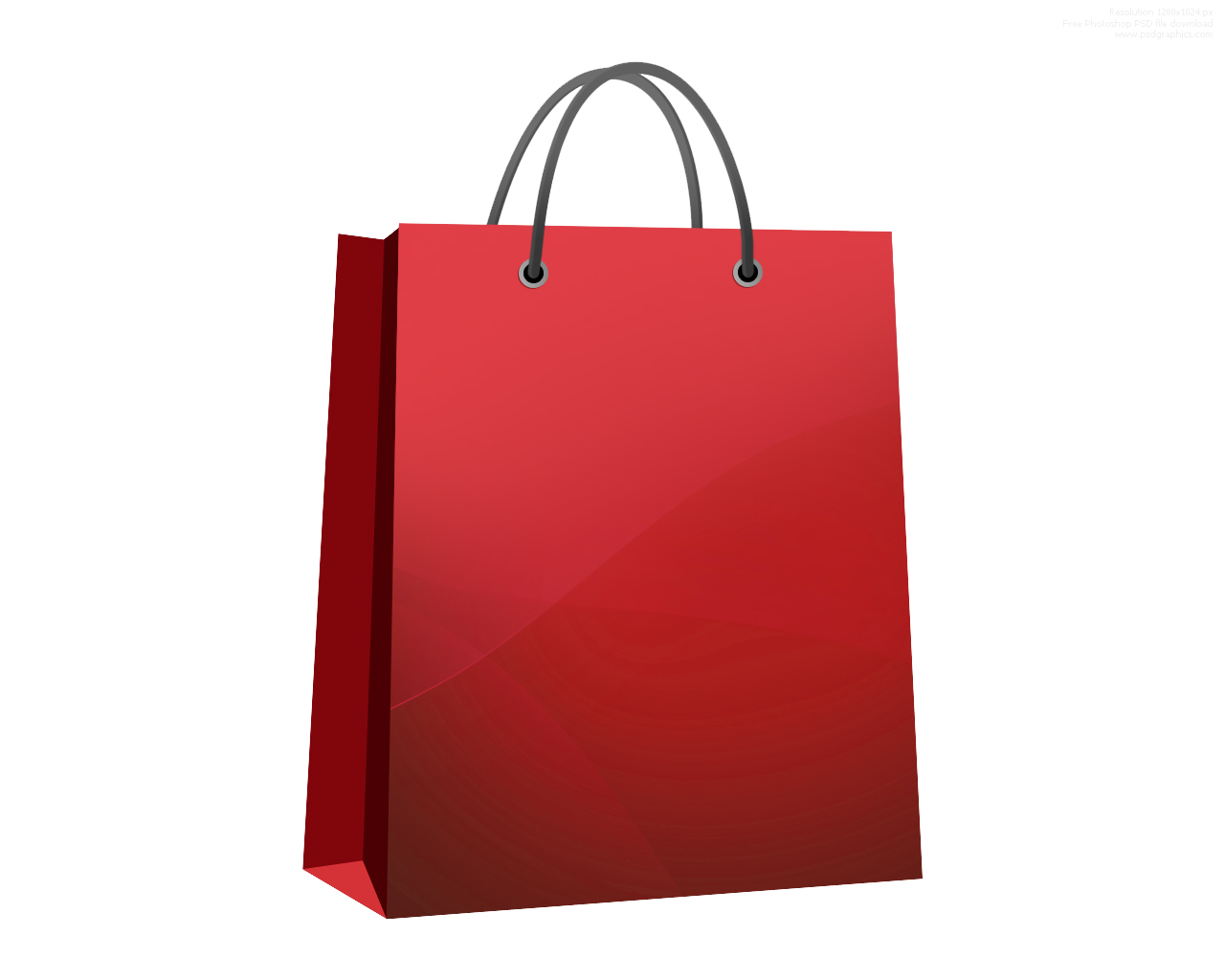 Clothes
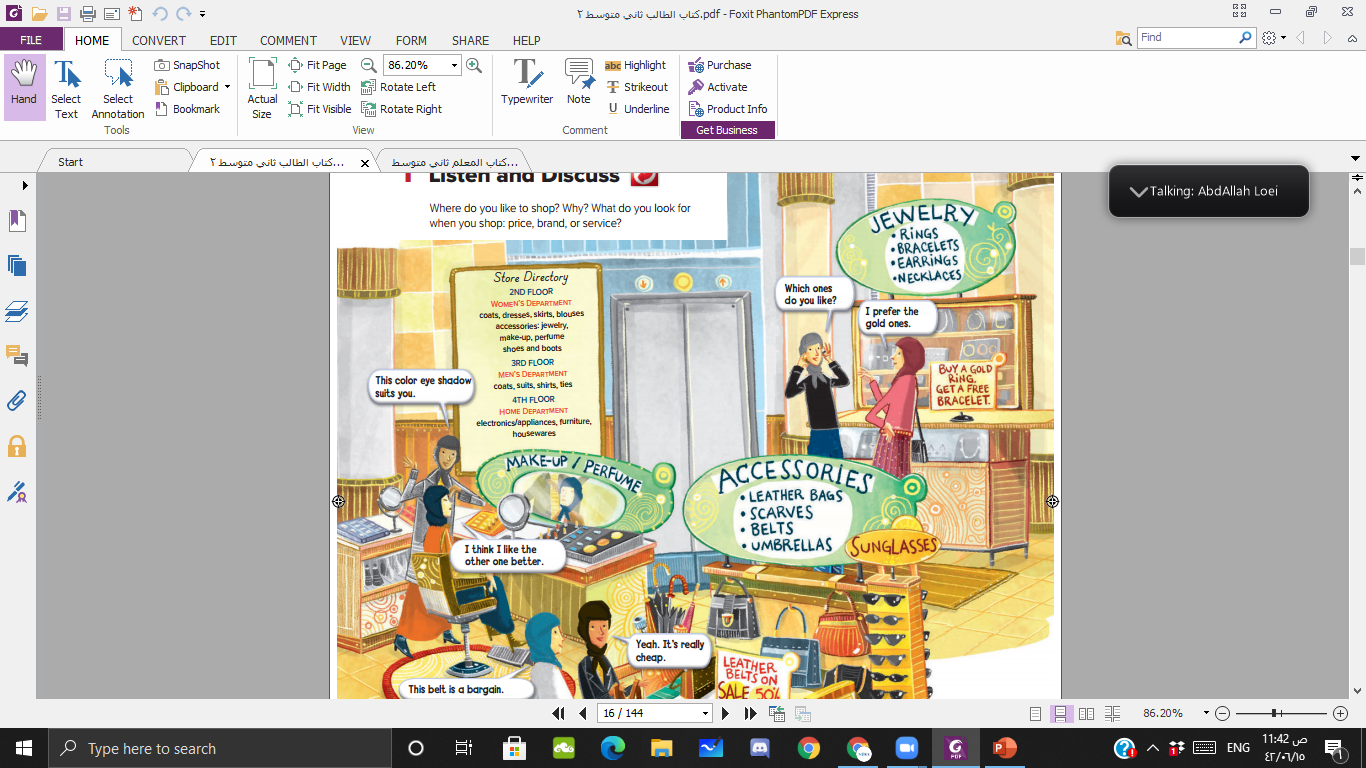 What do you get if you buy a gold ring?
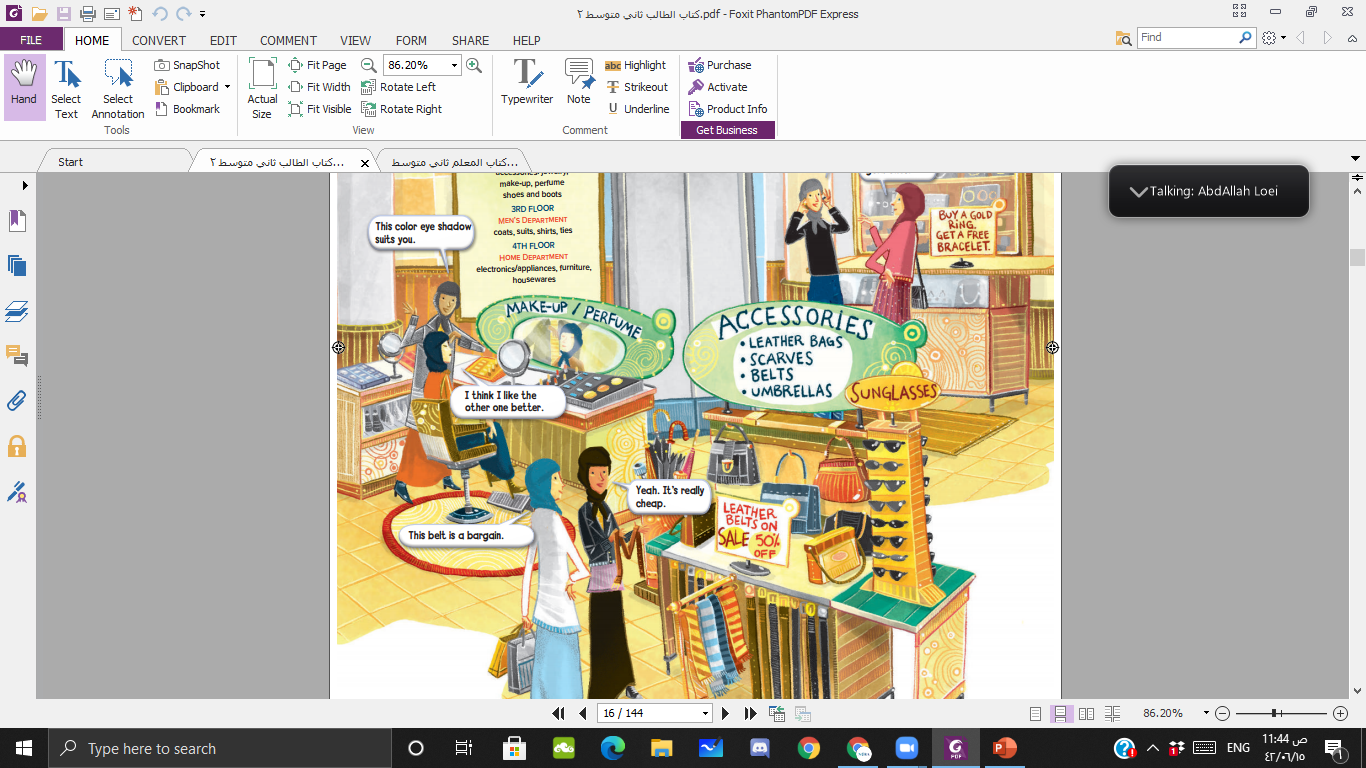 Is there a good sale on leather belts?
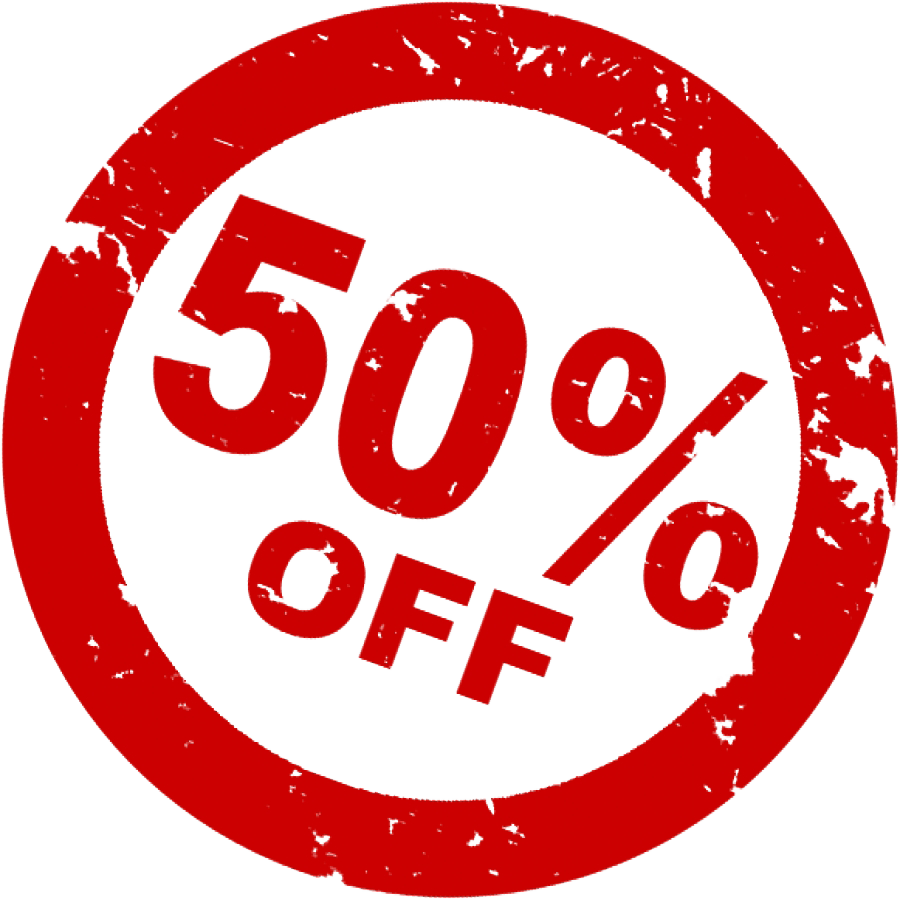 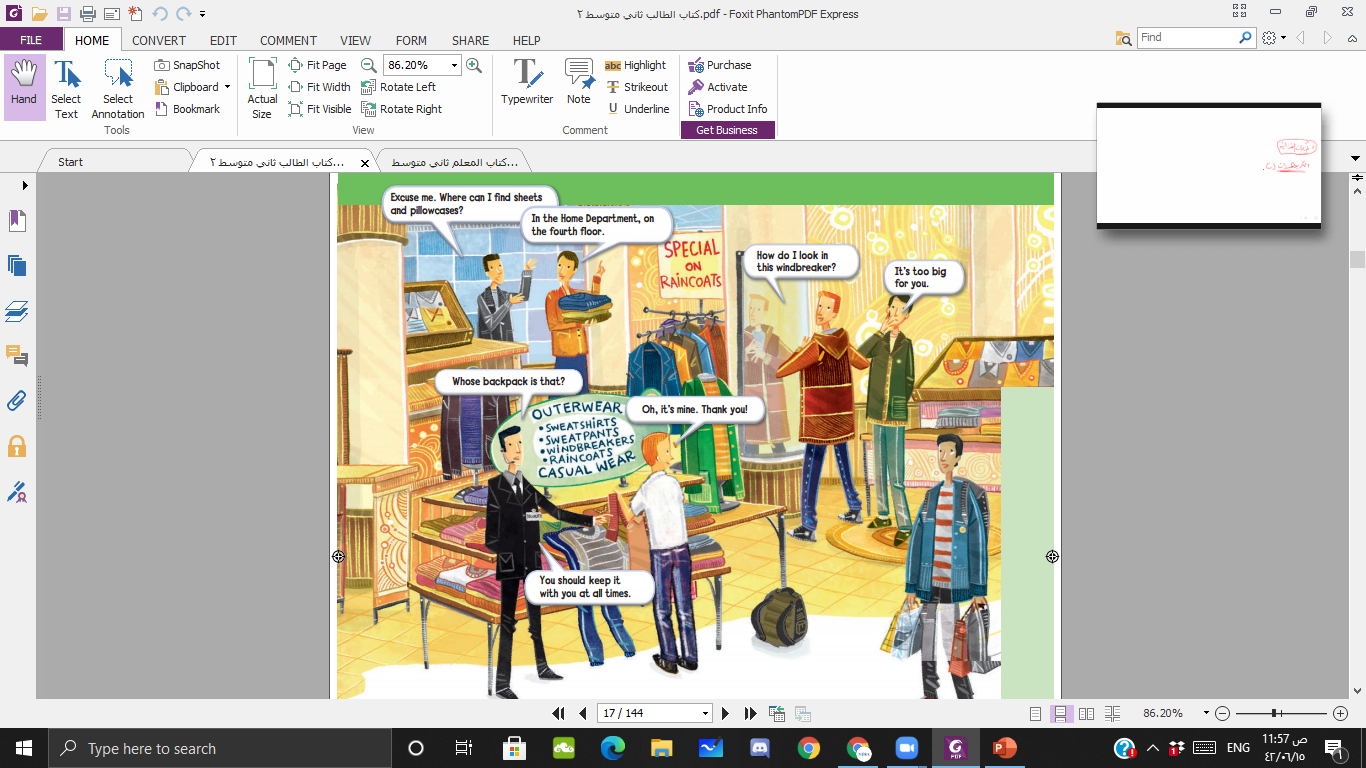 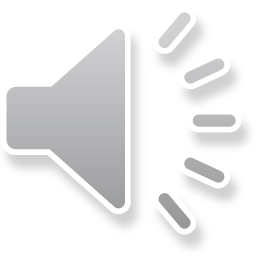 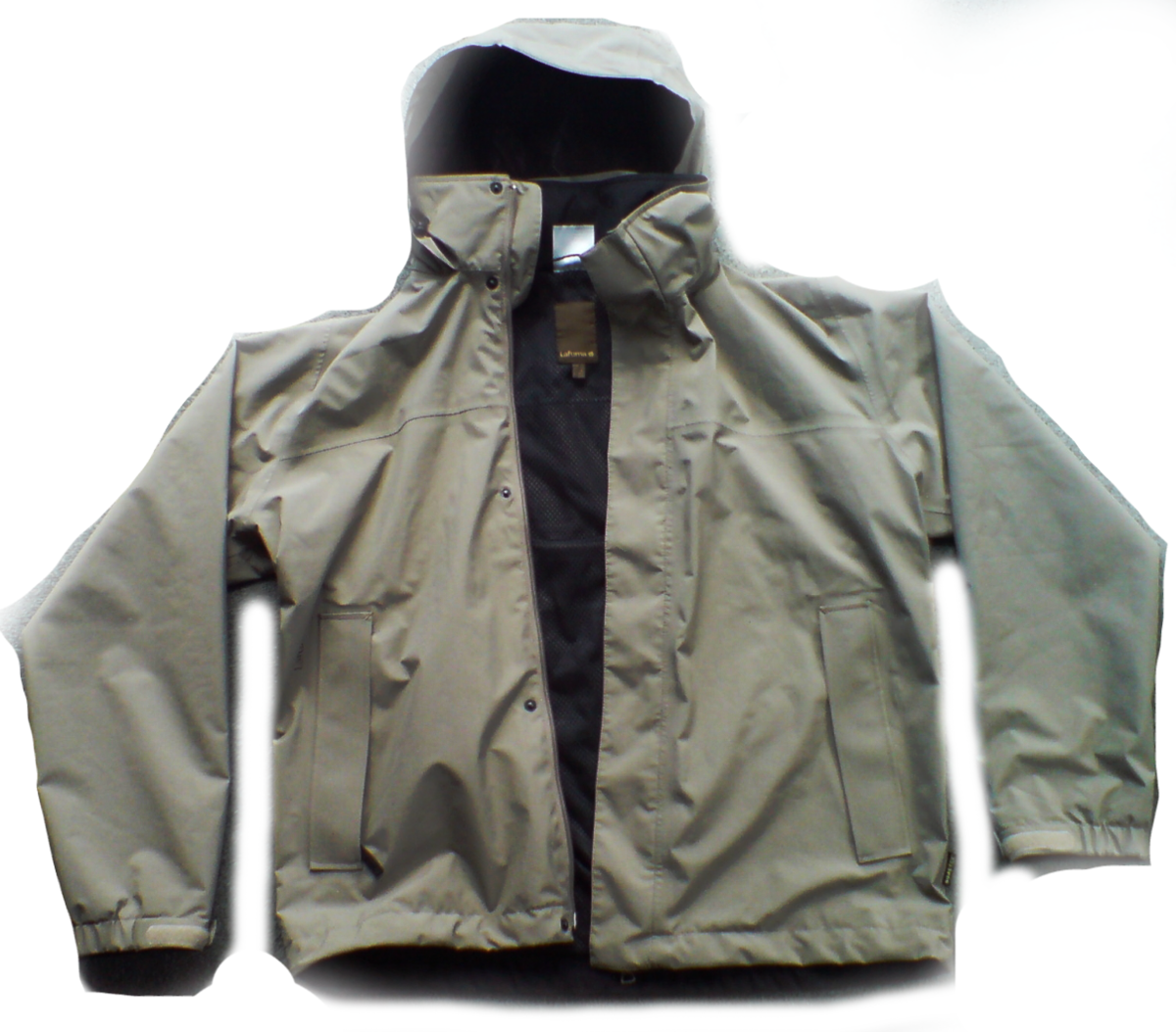 Backpack
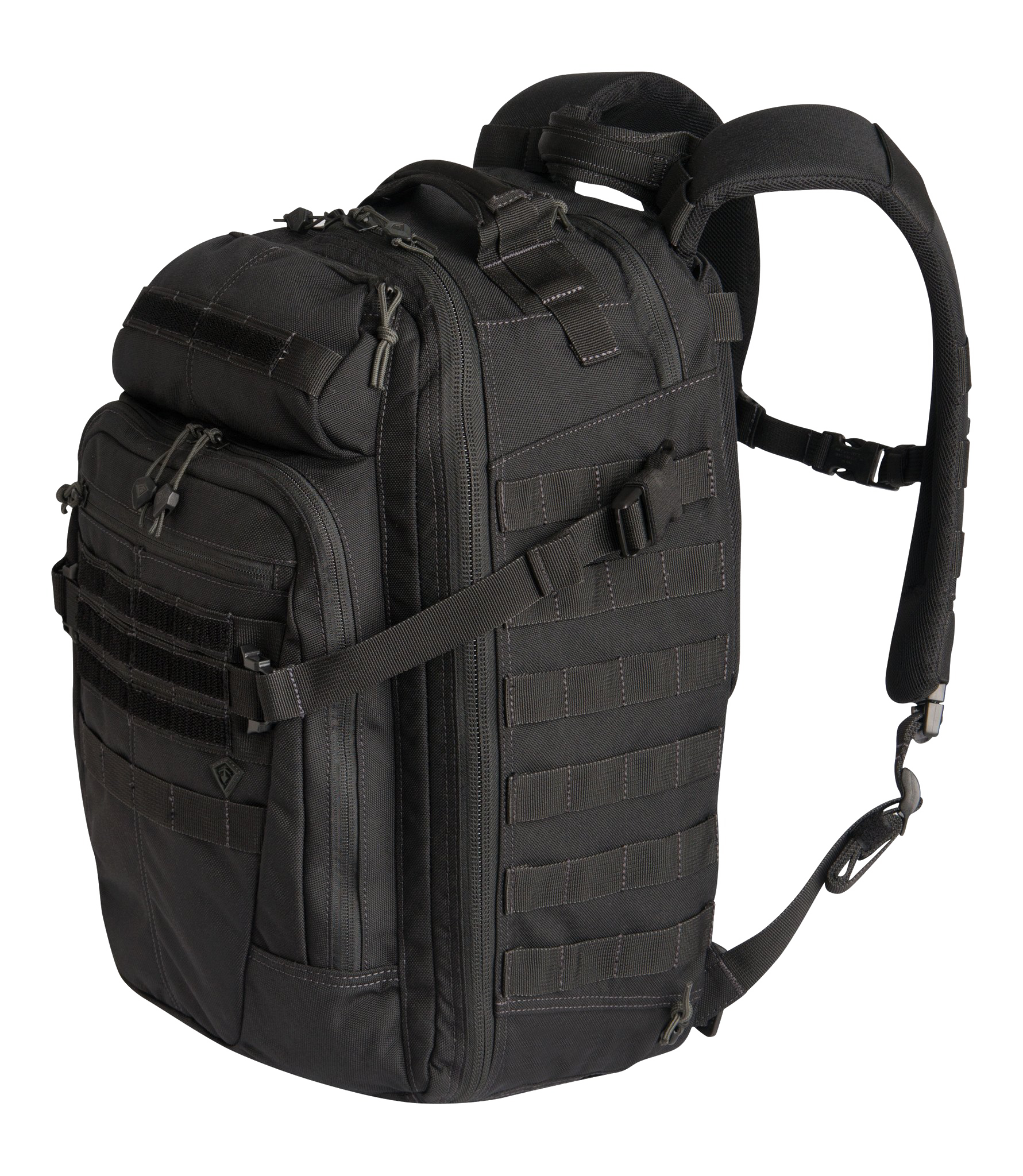 Raincoat
Sweatpants
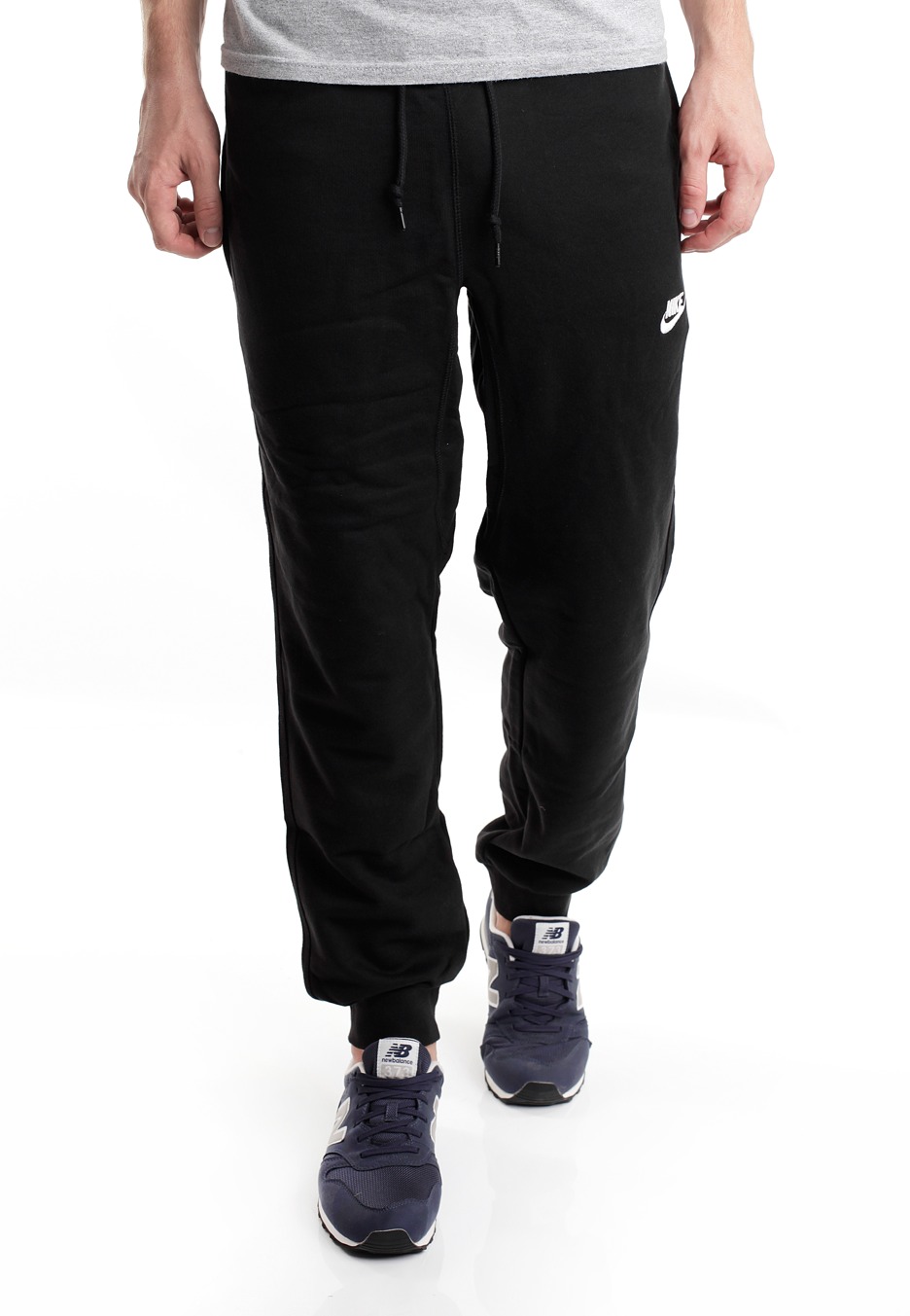 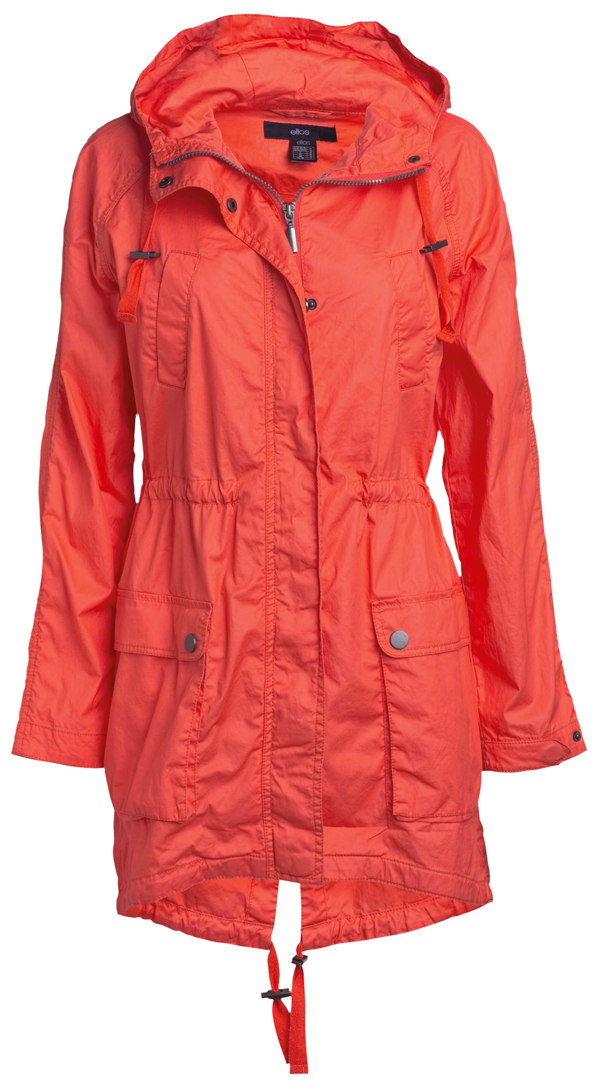 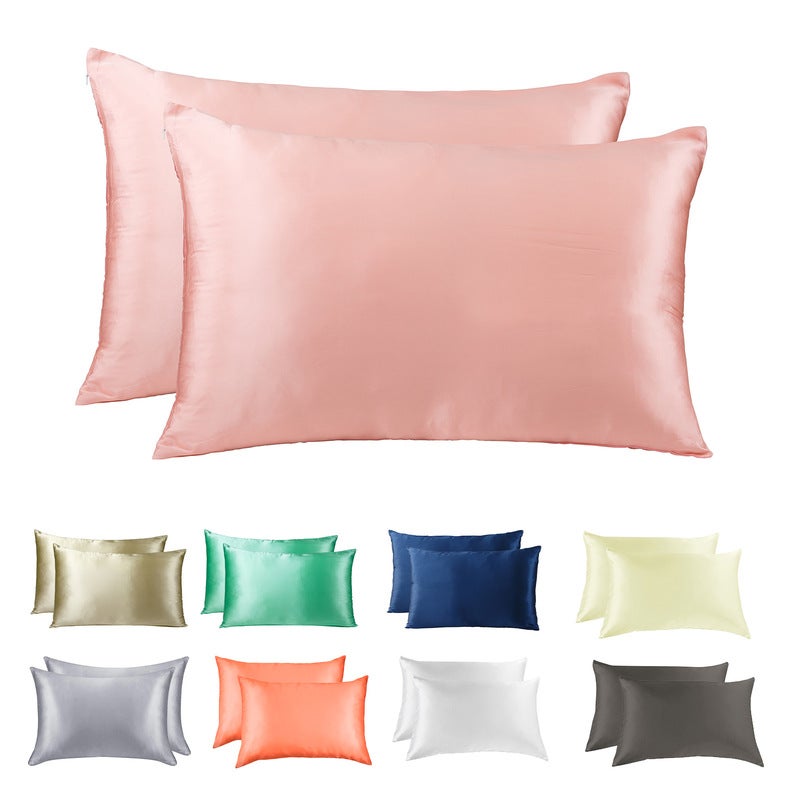 windbreaker
billow cases
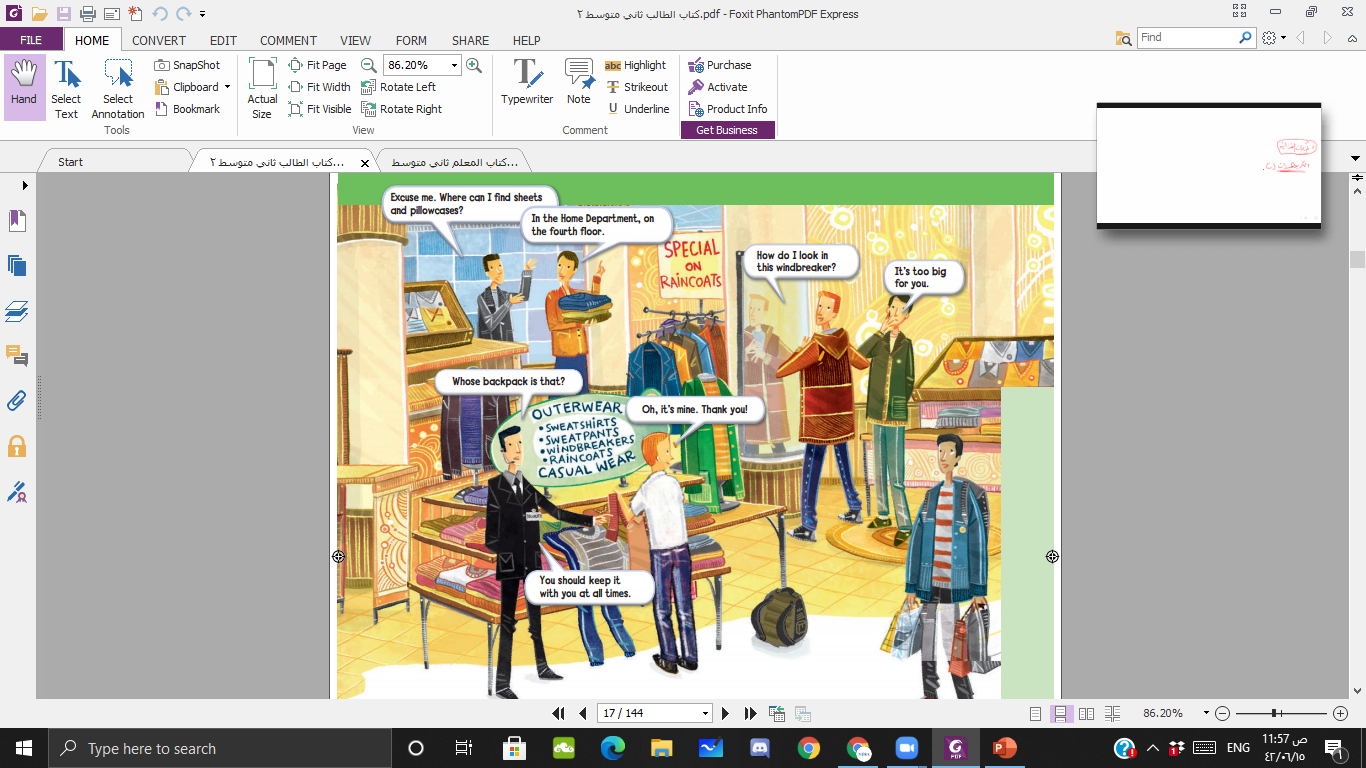 What is there a special on?
Do we know what exactly the special ison raincoats?
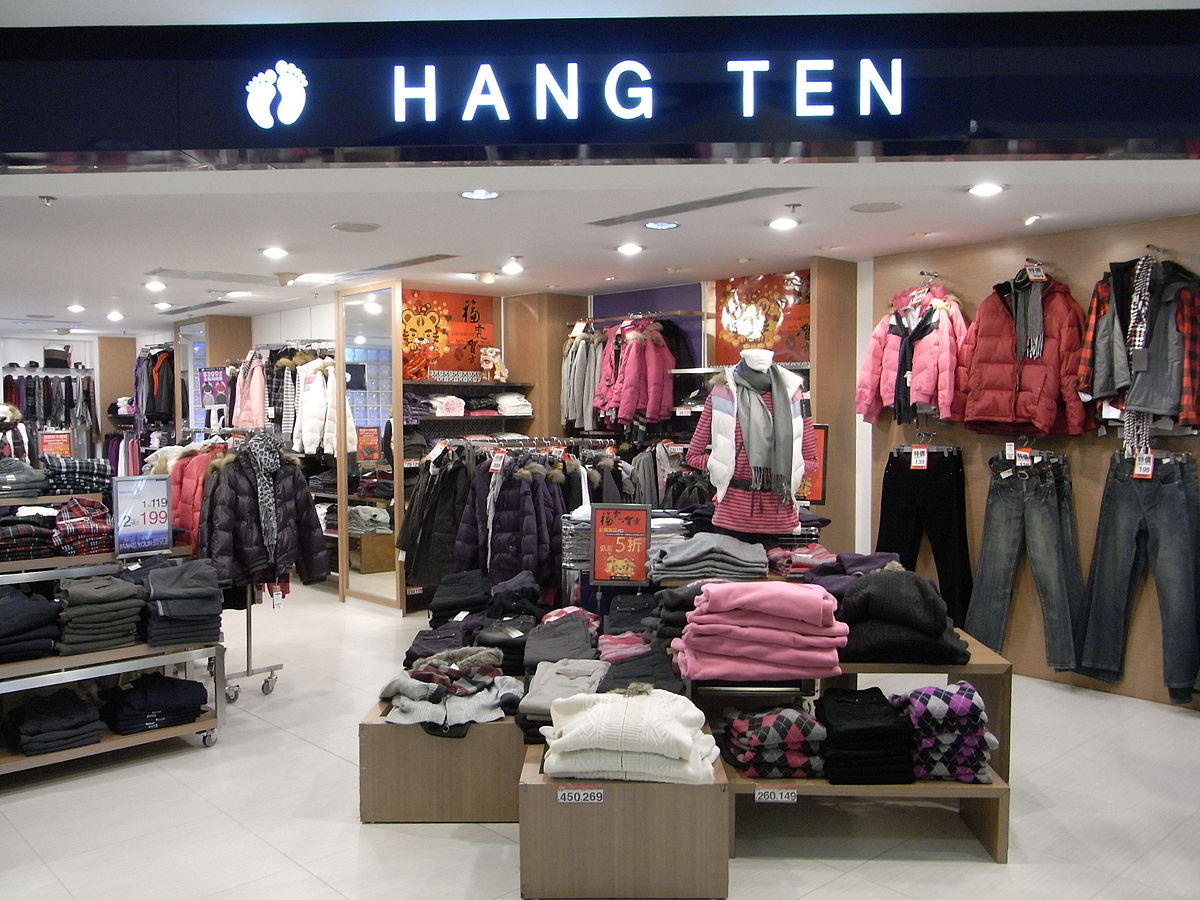 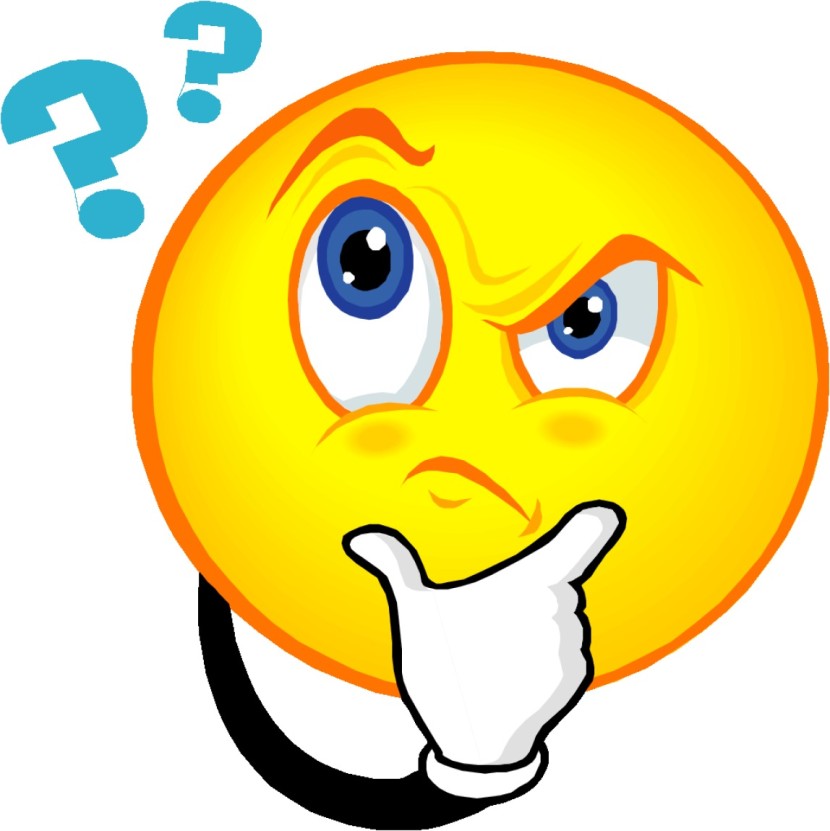 For sale
on sale
for sale describes any merchandise that can be bought,
on sale refers to merchandise that can be bought at a
discount, or at a lower price than the regular selling price.
What departments are there in the departments store?
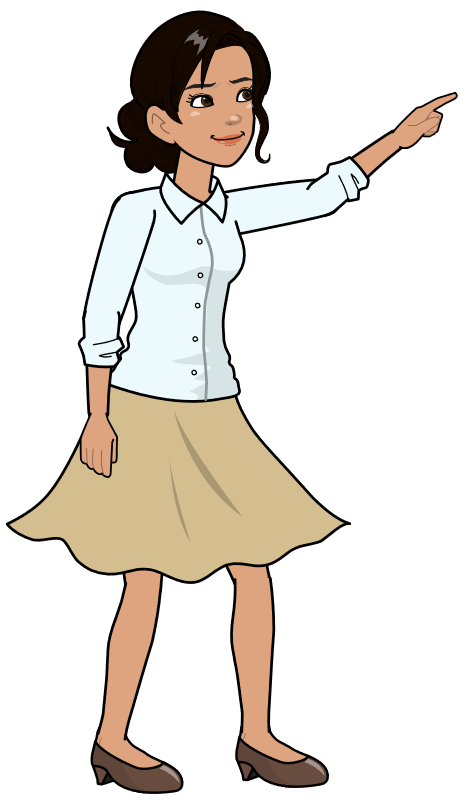 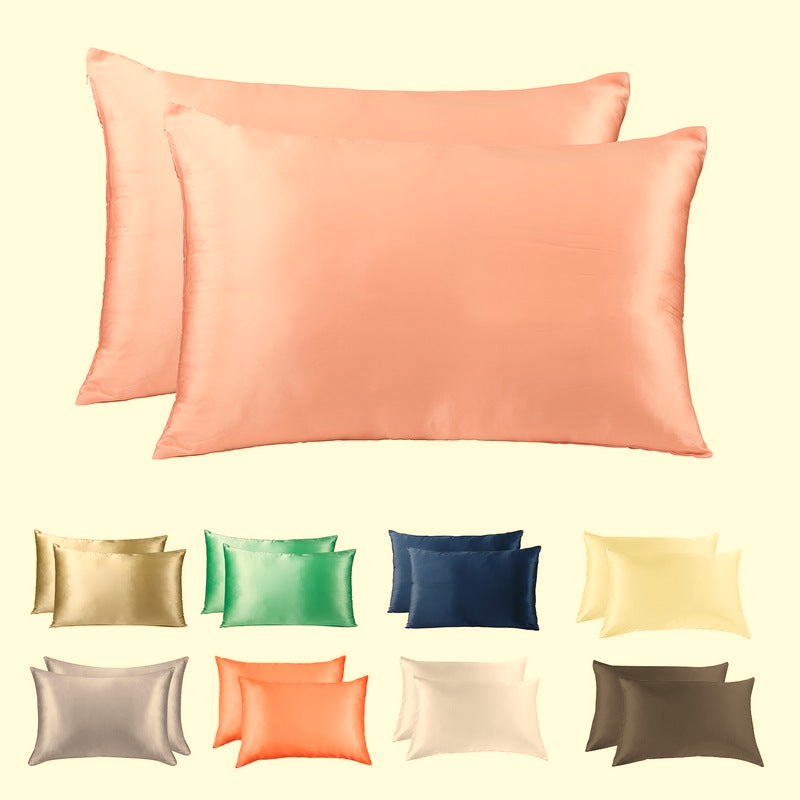 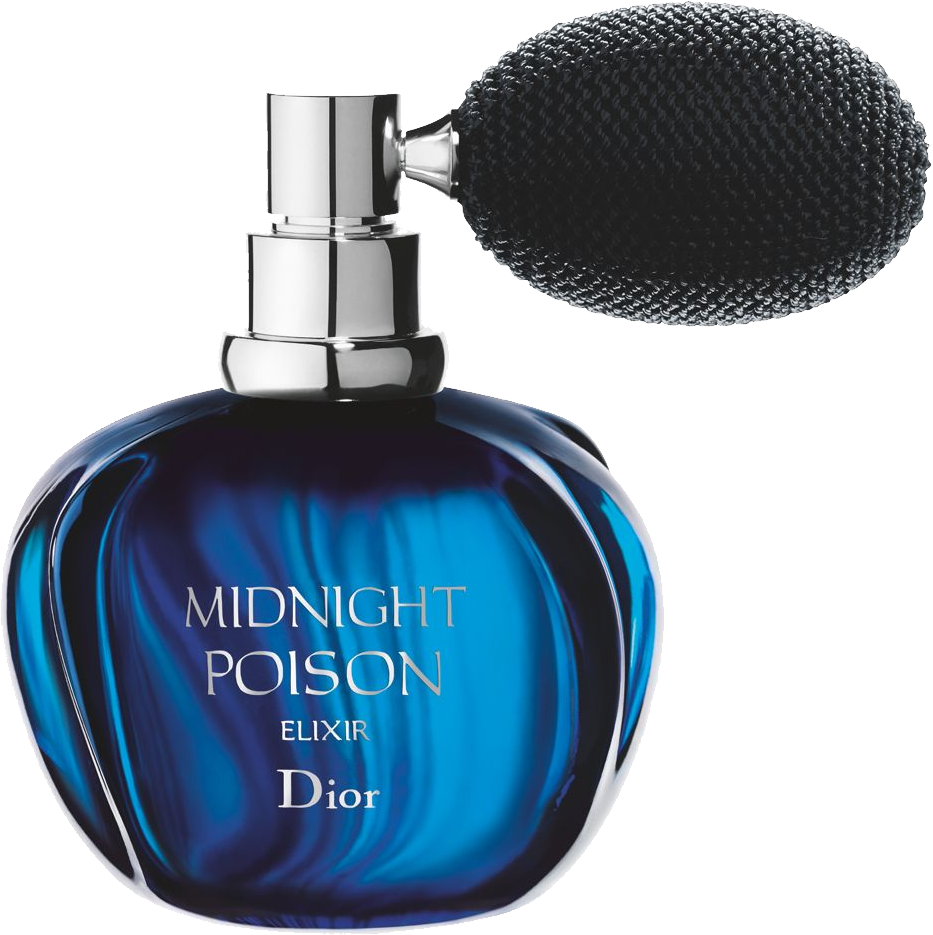 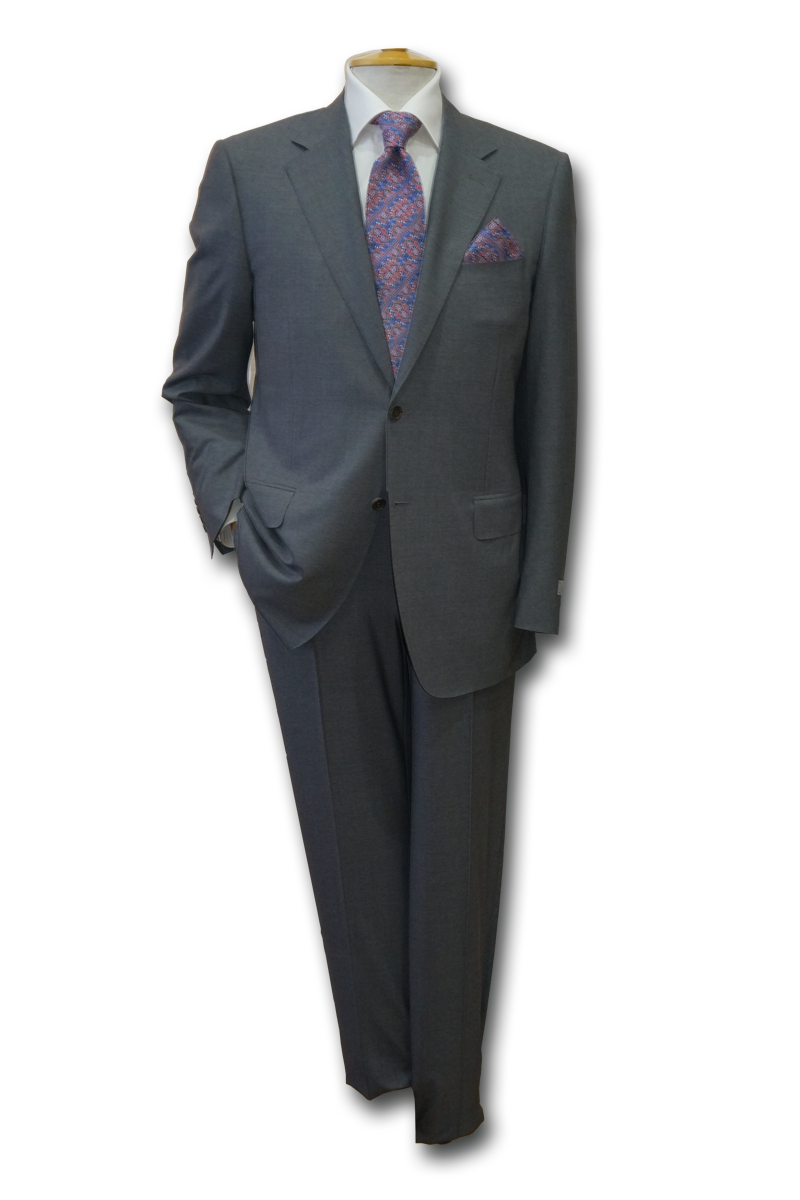 Home department
Make-up
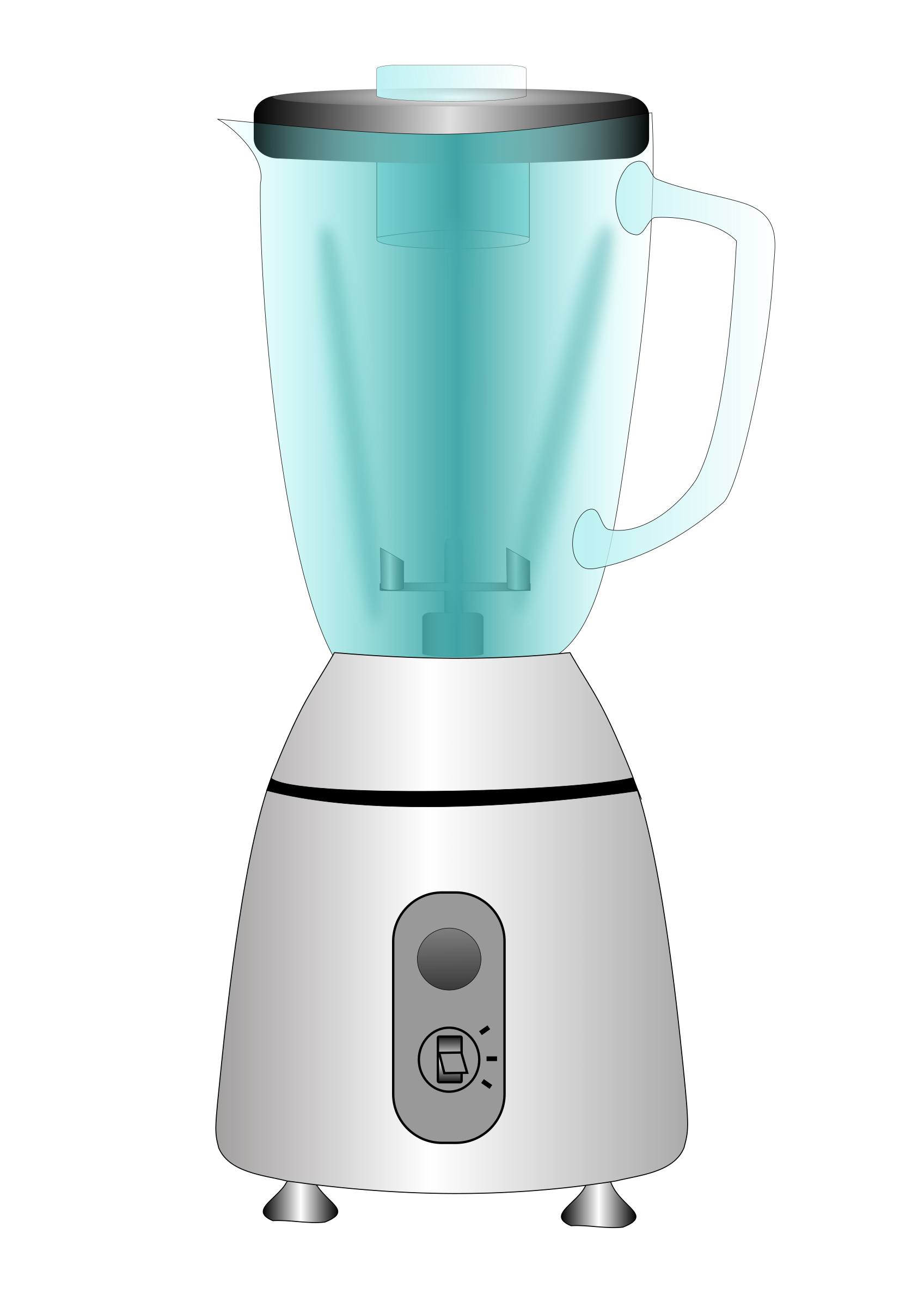 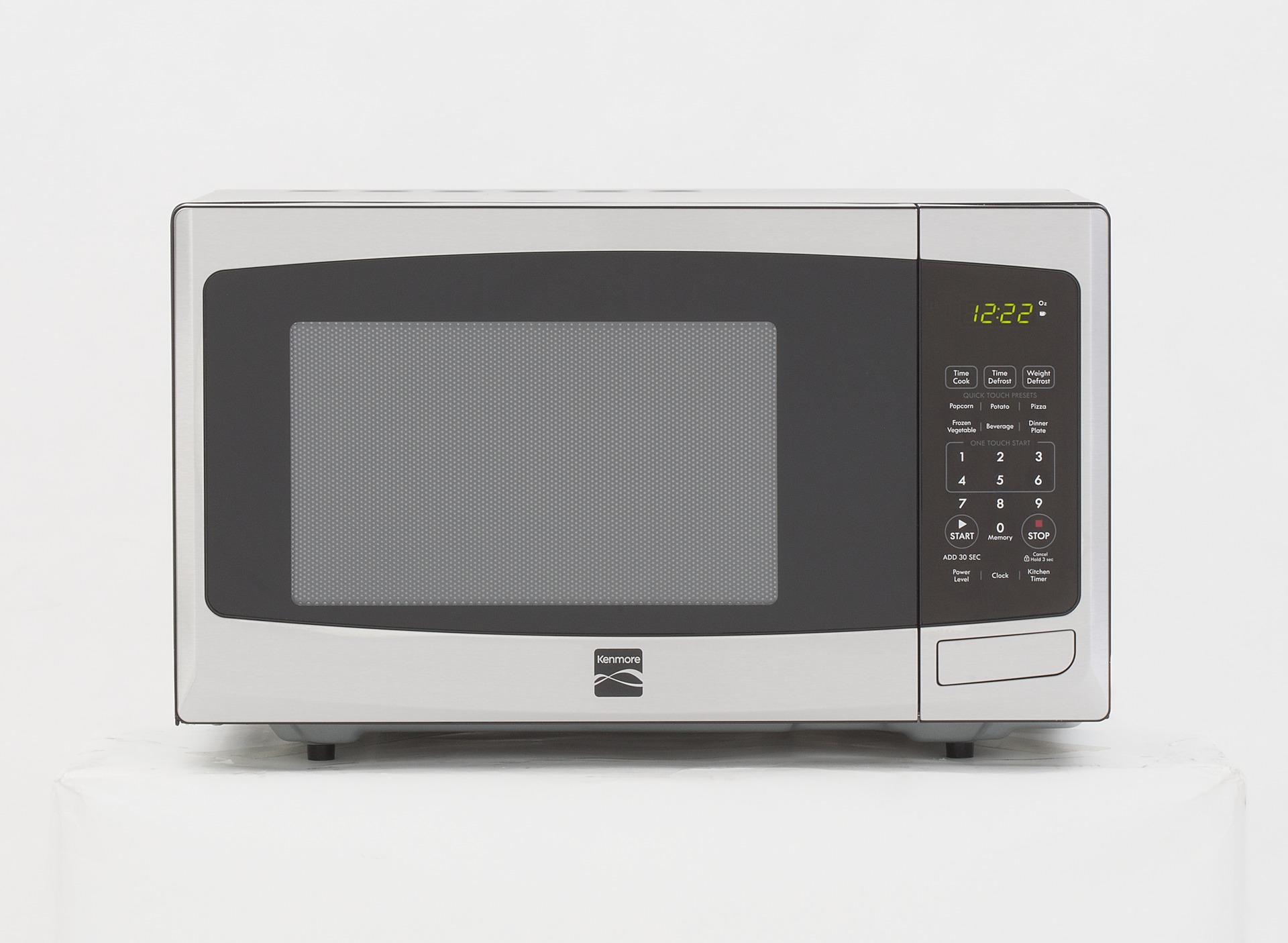 Men’s department
electronics
electronics
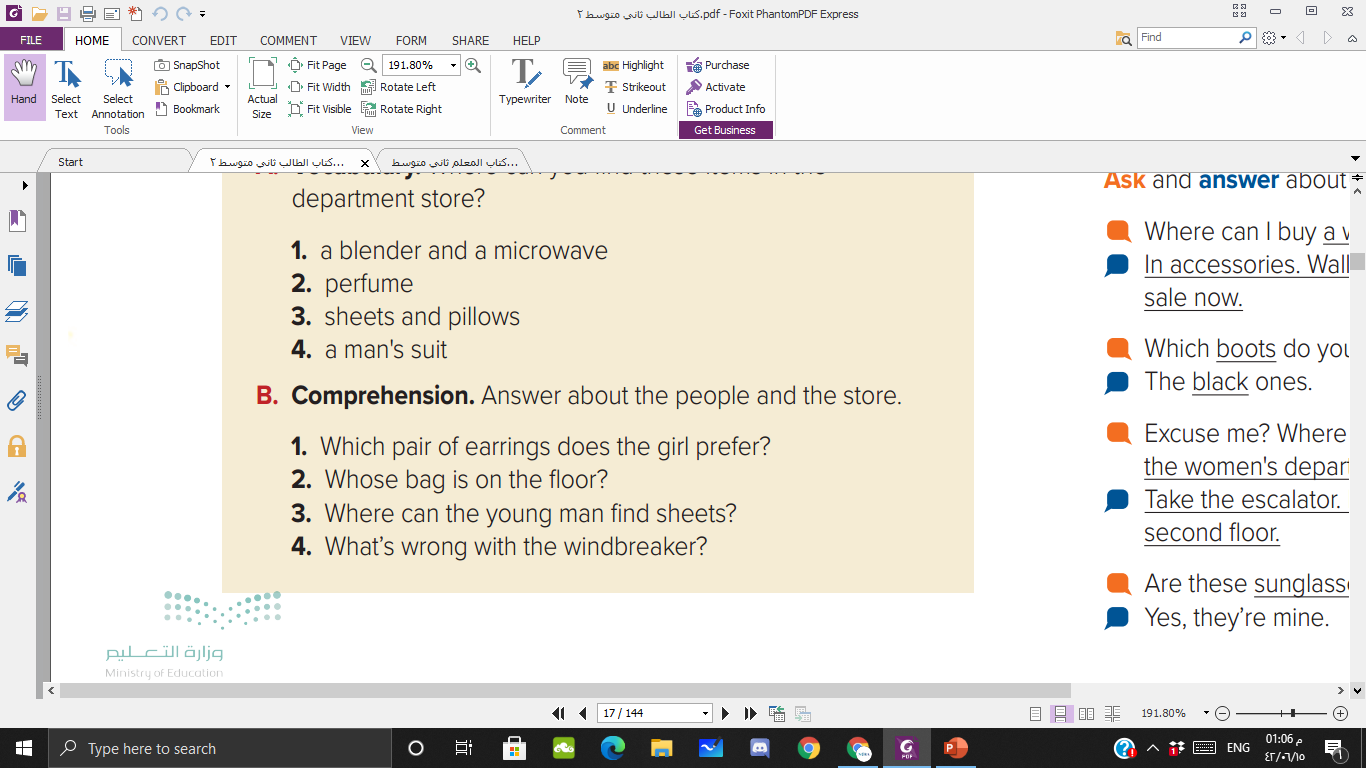 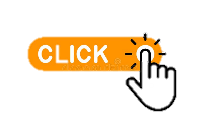 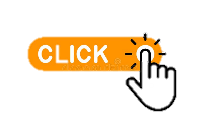 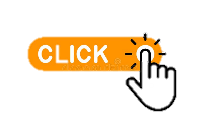 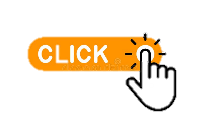 The girl prefers the gold ones
The young man’s bag is on the floor
in the home department, on the fourth floor
The windbreaker is too big for the man.
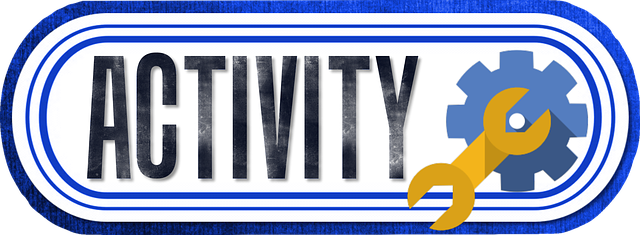 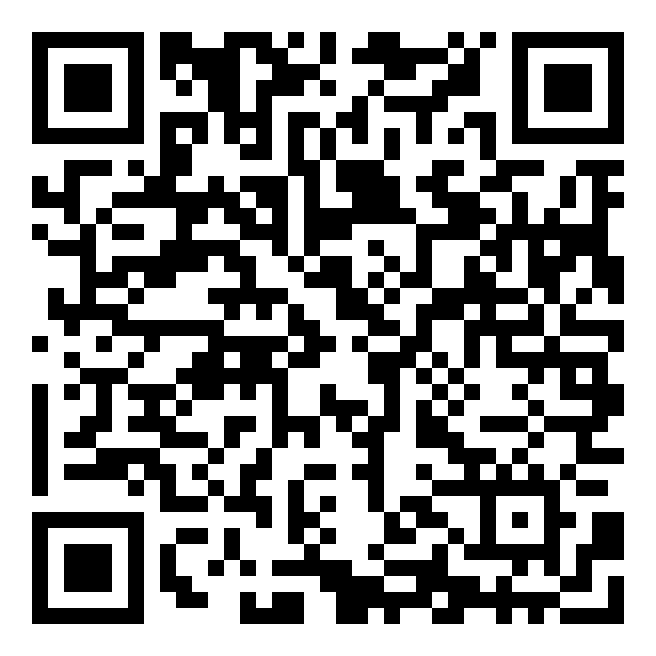 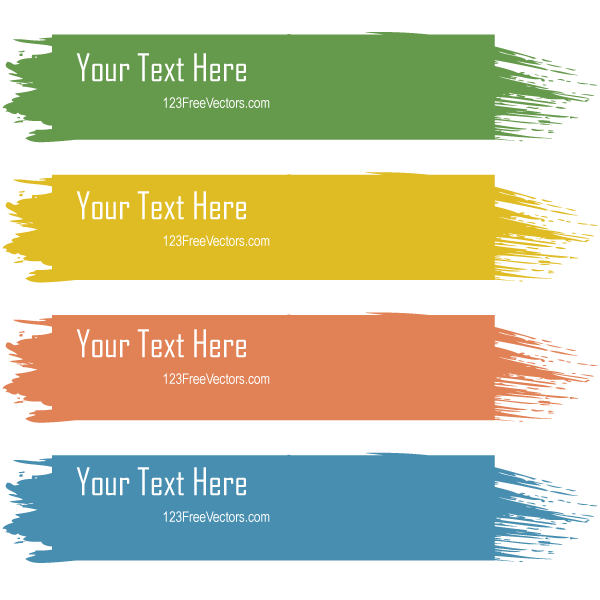 Homework
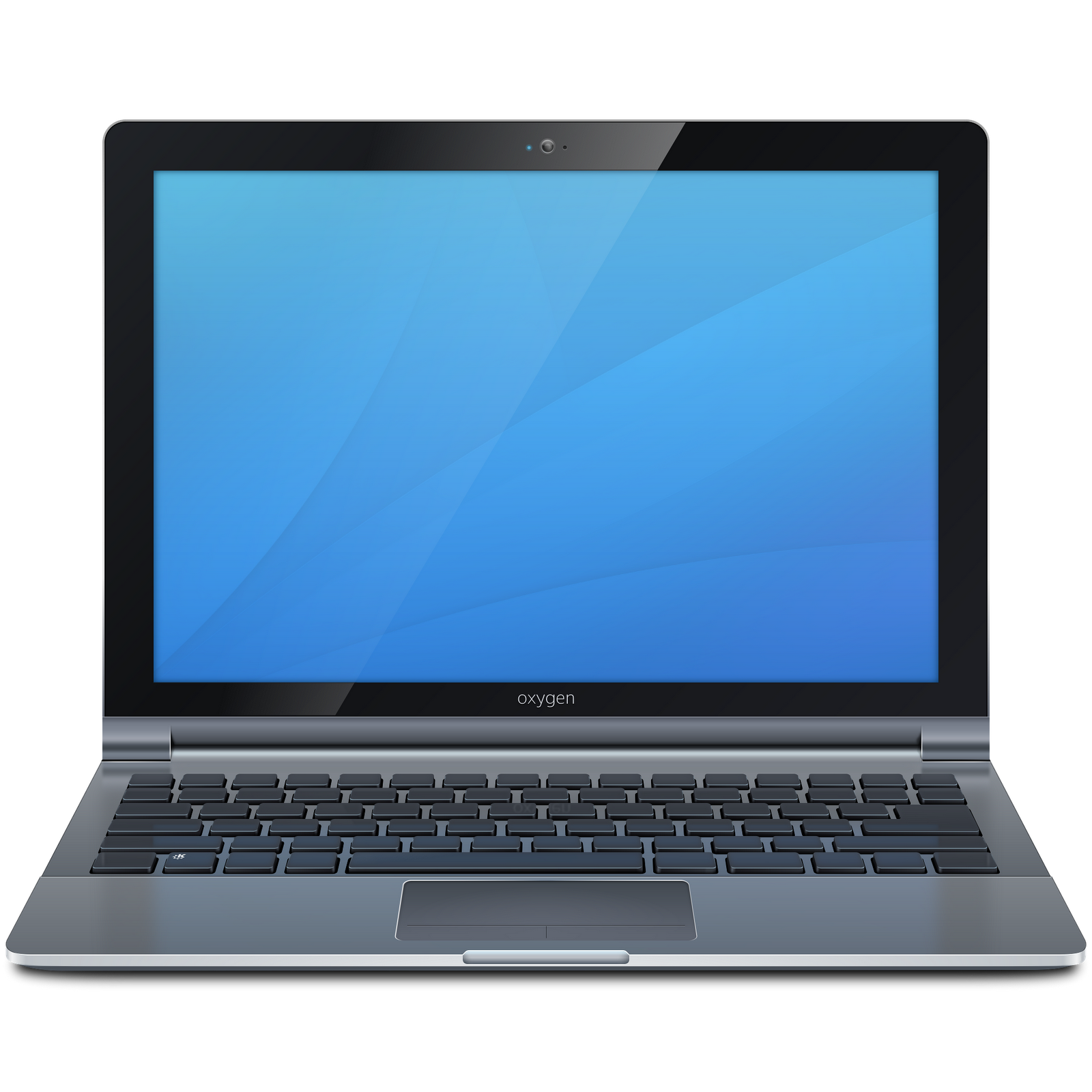 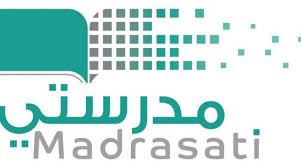